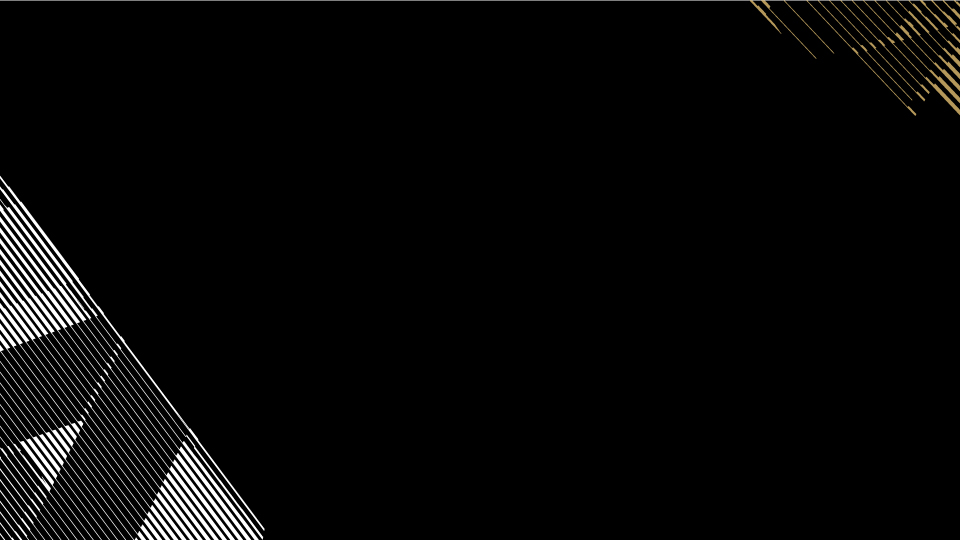 ¿CÓMO GANAR UN EFFIE?
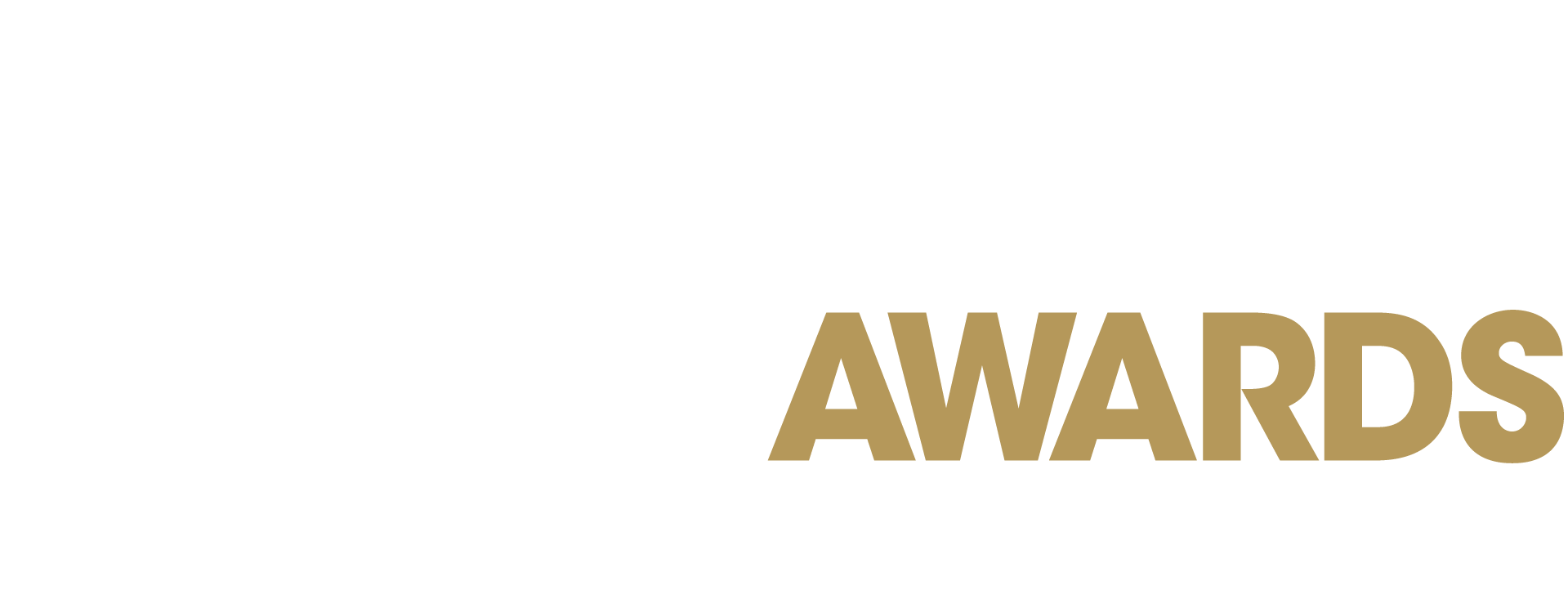 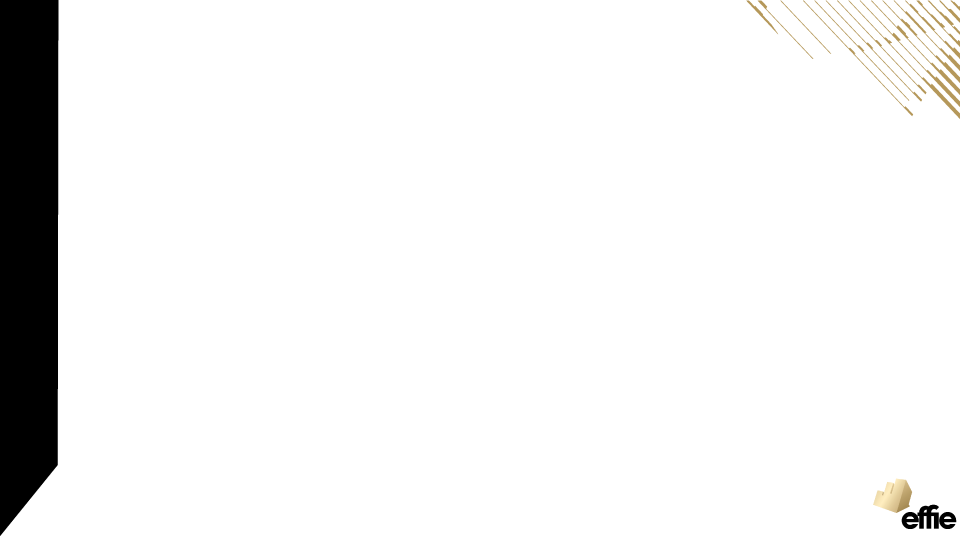 PREMIOS EFFIE
Los Premios Effie son un símbolo reconocido a nivel mundial de logros sobresalientes.
Los Premios celebran la EFECTIVIDAD EN MARKETING.


¿Qué es EFECTIVIDAD para Effie?


Las medidas de efectividad son múltiples, no hay una sola definición, lo que importa es QUE TAN RETADORES FUERON SUS OBJETIVOS y el significado de los resultados obtenidos ante estos objetivos.
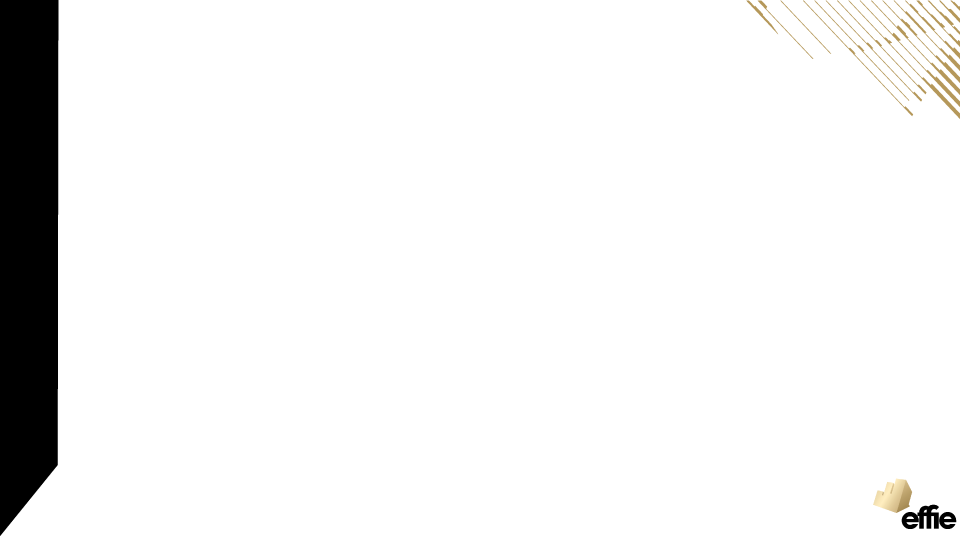 Premios Effie Ecuador 2022  Fechas claves
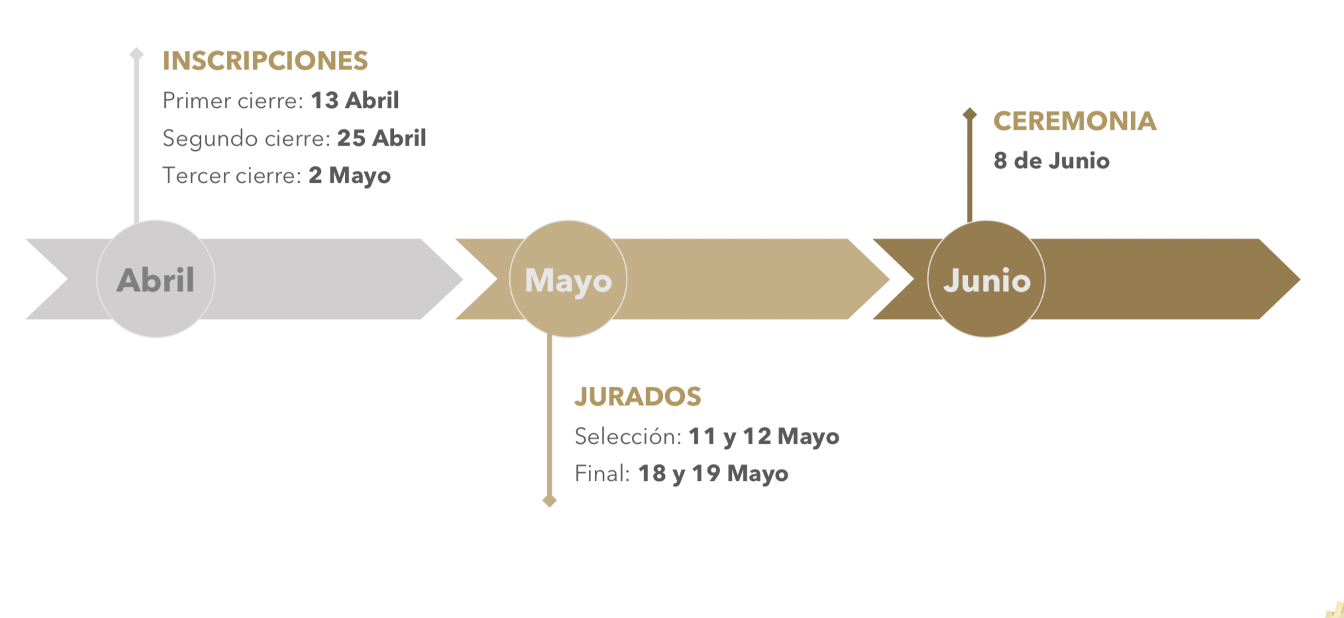 [
Primer Cierre: 24 de Junio
Segundo Cierre: 1 de Julio
Tercer Cierre: 8 de Julio
Cuarto Cierre: 15 de Julio
Octubre 2022
JUNIO
OCTUBRE
AGOSTO
Agosto y Septiembre 2022
Toda la información en: www.premioseffie.com
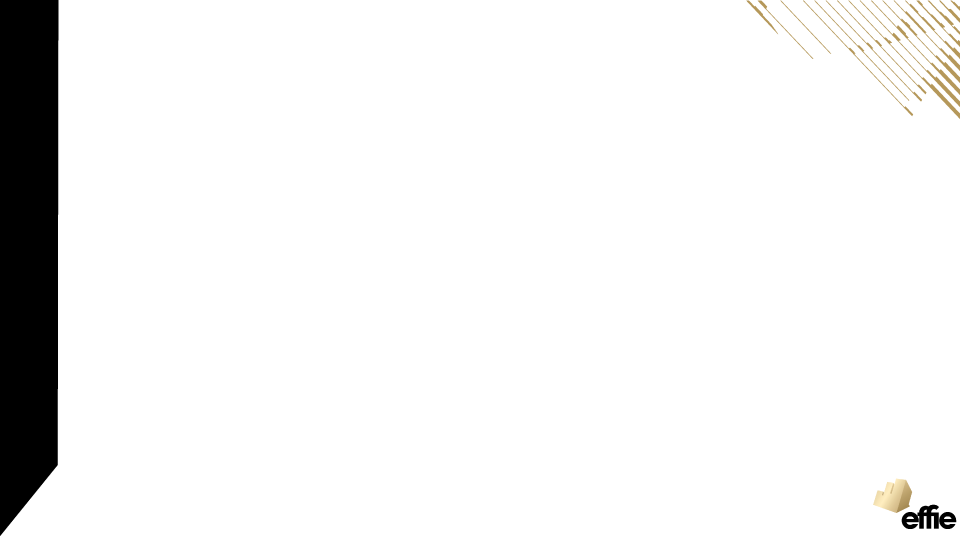 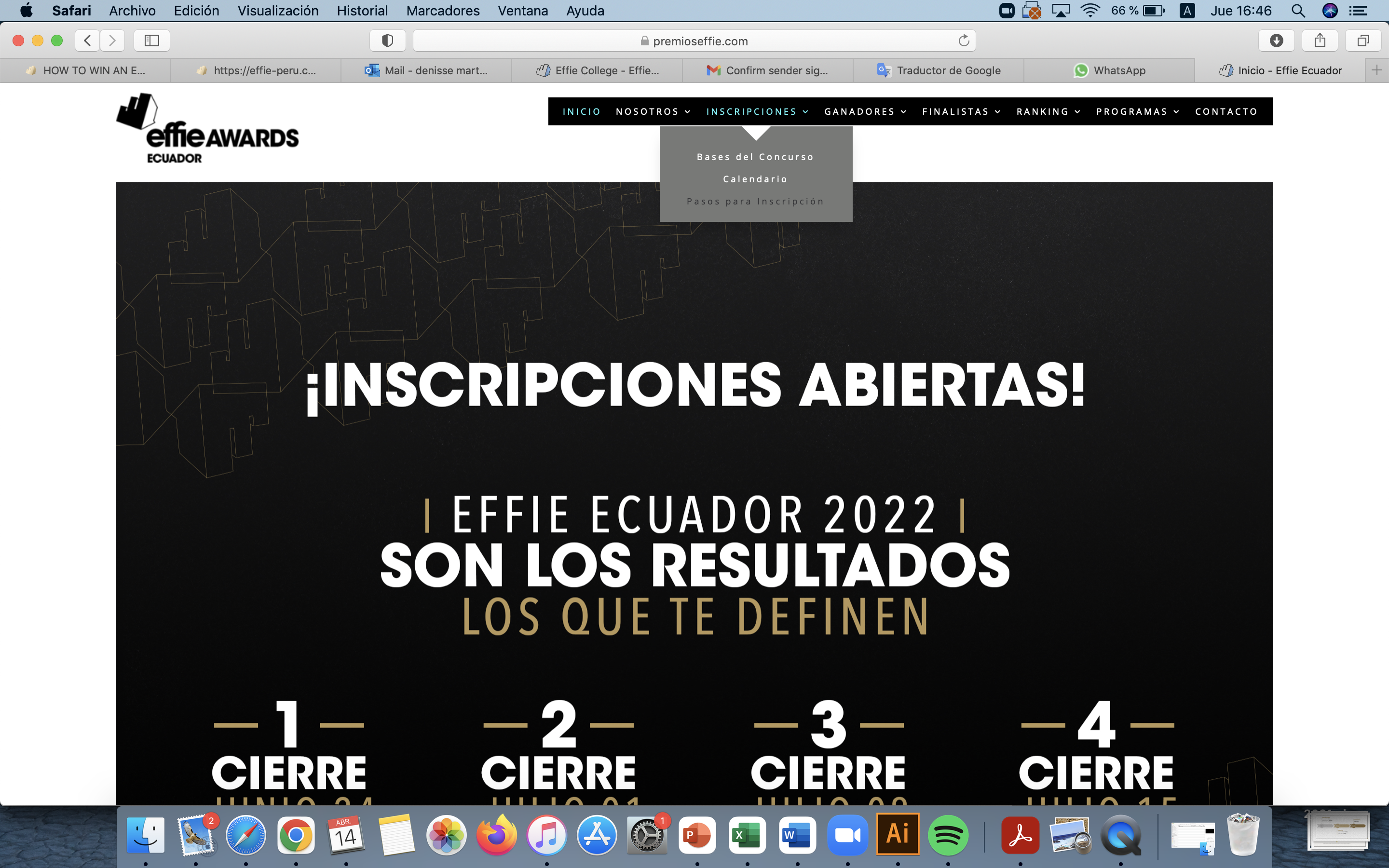 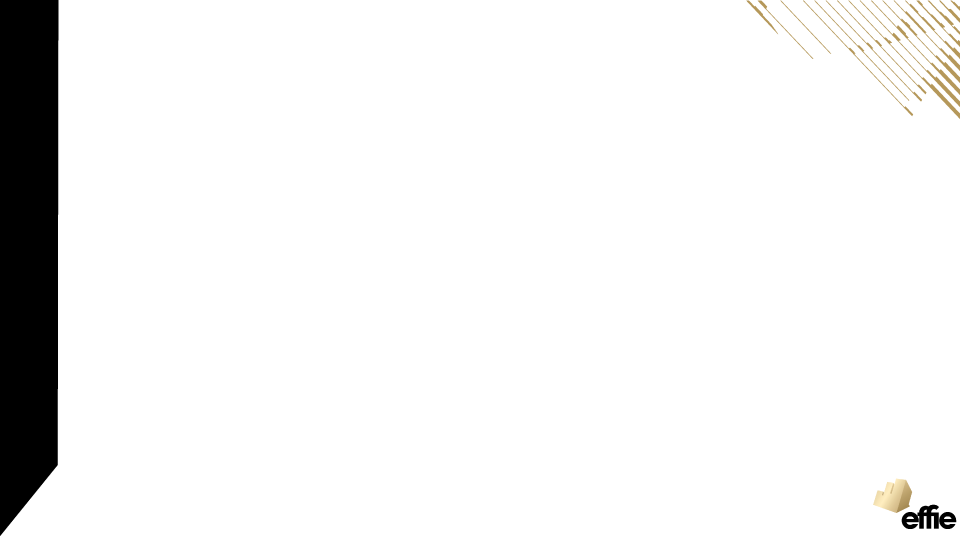 Periodo de elegibilidad
Los casos inscritos deben limitarse de manera exclusiva al territorio ecuatoriano.
Las actividades deben haber sido difundidas entre Enero 2021 y Mayo 2022
Para Éxito Sostenido entre 
Enero 2019 y Mayo 2022
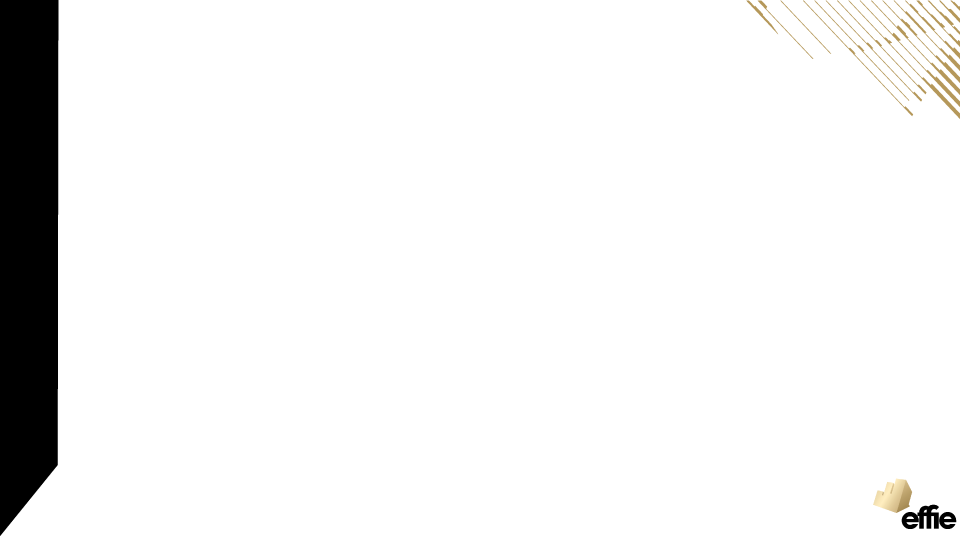 Participantes
Anunciantes, Agencias principales y contribuyentes que hayan 
participado realmente en el éxito de la acción.
Hasta 2 anunciantes, 2 agencias principales y 4 agencias contribuyentes.

 Si tu caso participó en Effie Ecuador 2021 puede volver a participar este año con nuevos antecedentes y resultados:

Si ganó Effie Oro puede participar en una categoría diferente en la que ganó.
Si ganó Effie Plata, Bronce o fue Finalista puede participar en la misma categoría que fue premiada.
Anteriores ganadores de Effie Oro en la categoría Éxito Sostenido pueden volver a inscribirse en la categoría de Éxito Sostenido después de 3 años de ganarse el premio. 
Campañas ganadoras en 2021 en la categoría David vs Goliat (Oro/Plata/Bronce) no están habilitados para participar en esta categoría este año.
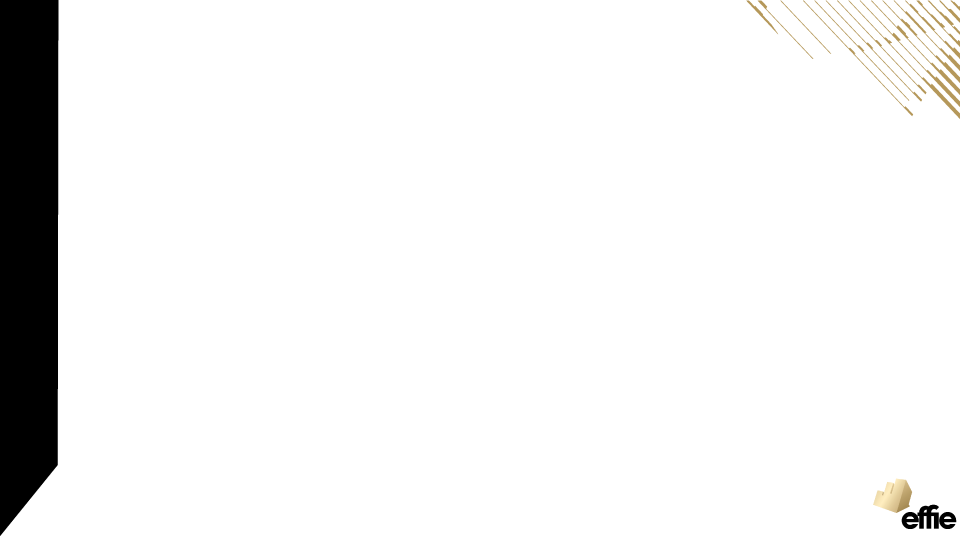 Pasos para la inscripción
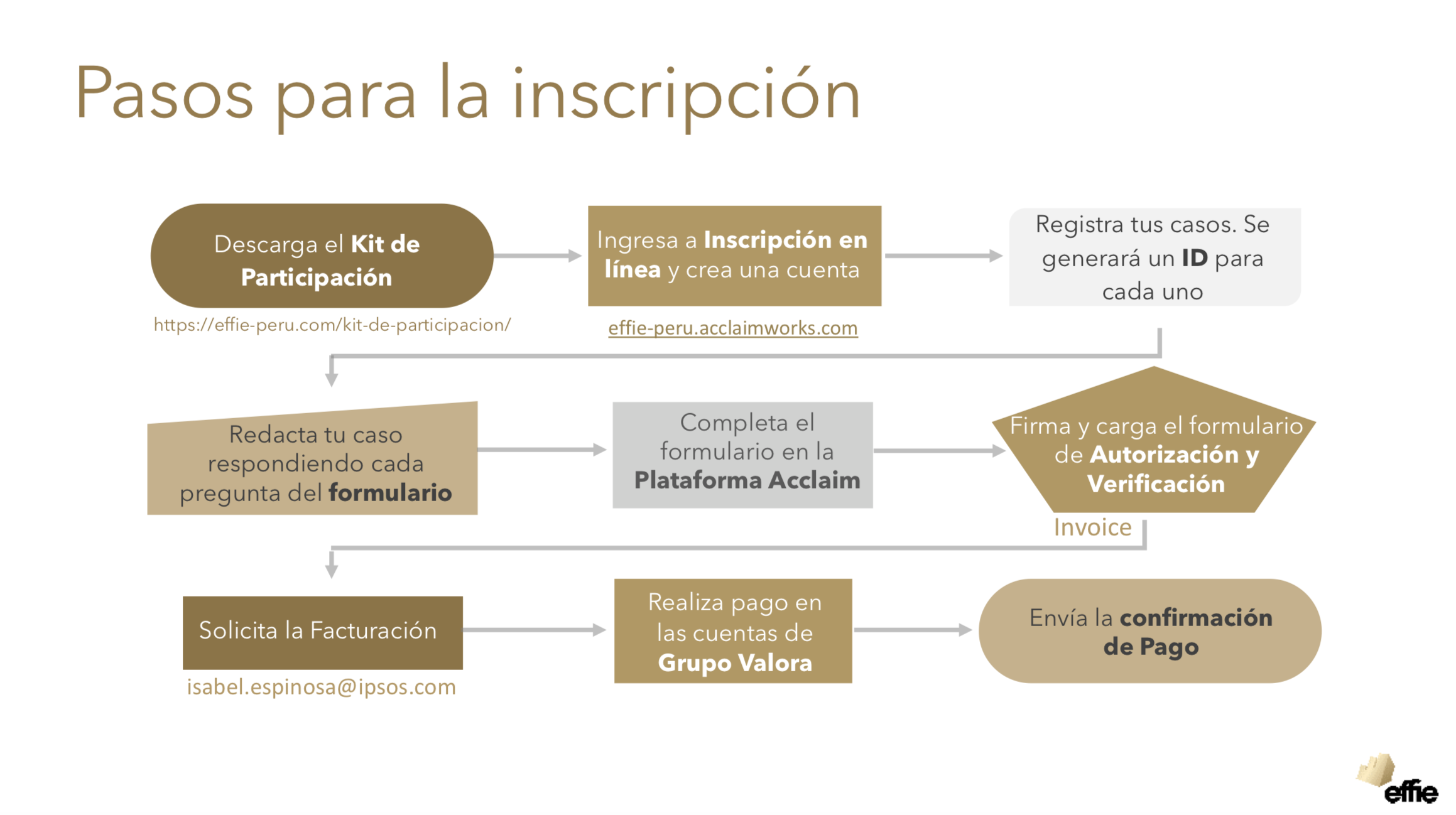 Descarga el Entry Kit
Descarga el Entry Kit
https://effie-ecuador.acclaimworks.com
https://premioseffie.com/pasos-para-inscripcion/
https://effie-ecuador.acclaimworks.com
Realiza el pago en las cuentas de Valora Ecuador
mdefas@valoraecuador.com
dmartinez@valoraecuador.com
mdefas@valoraecuador.com
dmartinez@valoraecuador.com
Realiza el pago en las cuentas de Valora Ecuador
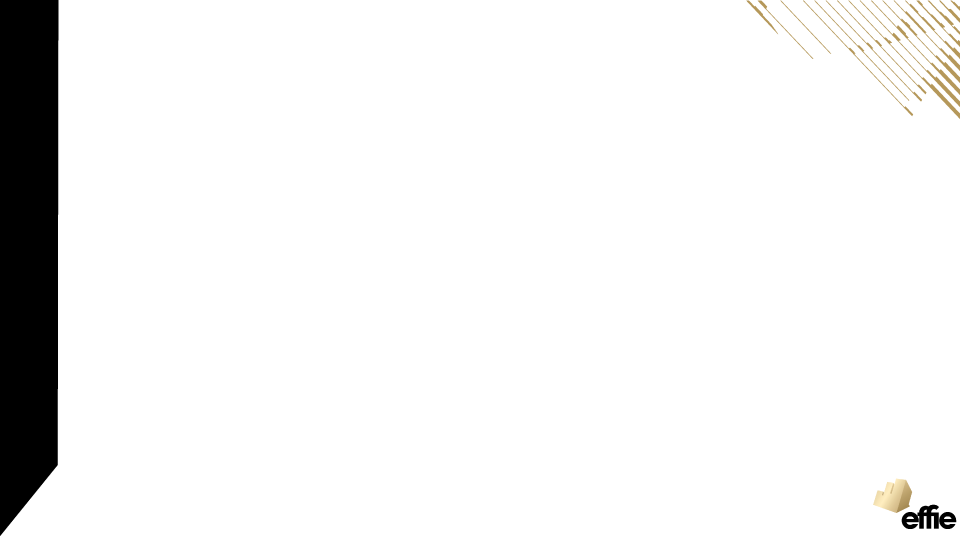 Facturación y pago
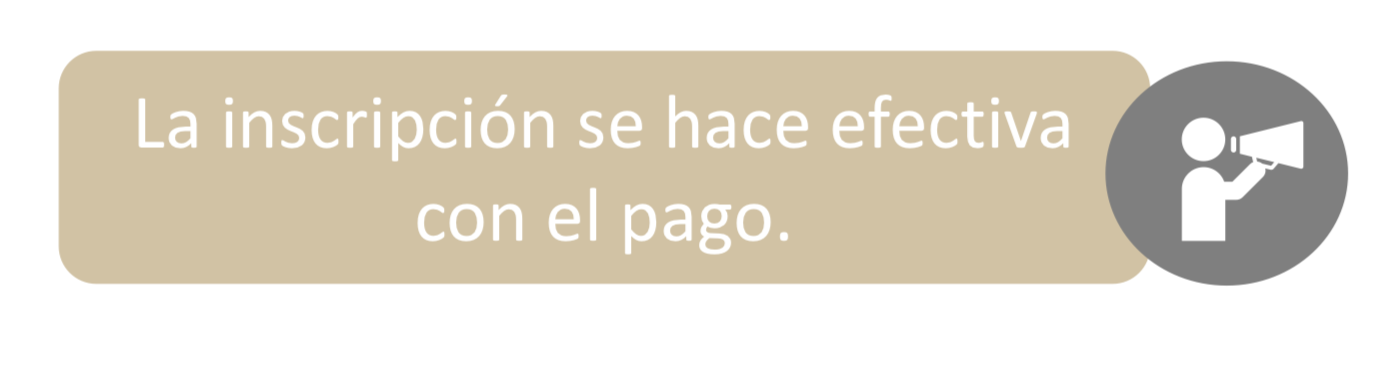 La inscripción se hace efectiva con el pago.
Comunícate con el equipo Effie con anticipación si requieres:
Orden de compra.
Propuesta formal.

- El pago se hace a más tardar el día del cierre.
- Los casos que no esten pagados no ingresarán a las sesiones de jurados.
Categorías 2022
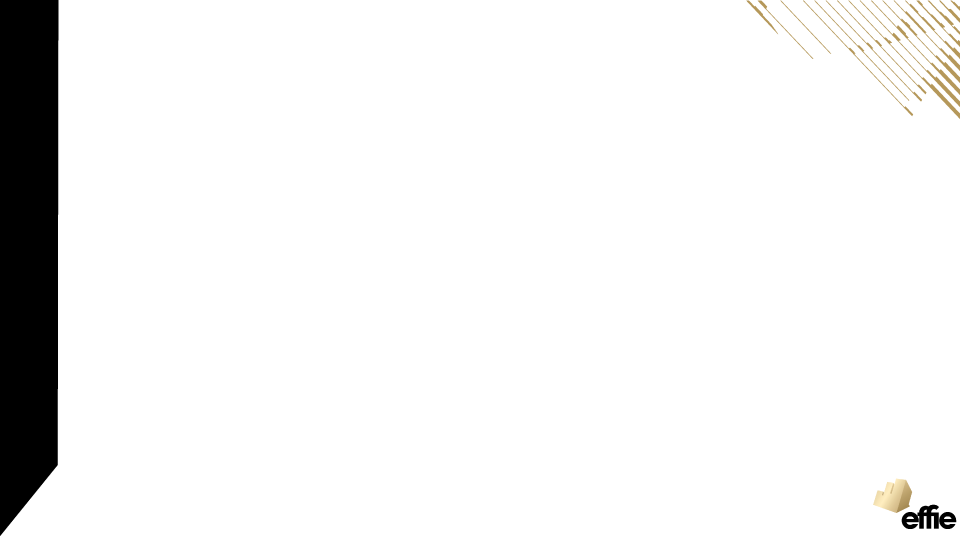 60 categorías en total
Categorías de productos y servicios
Categorías especiades
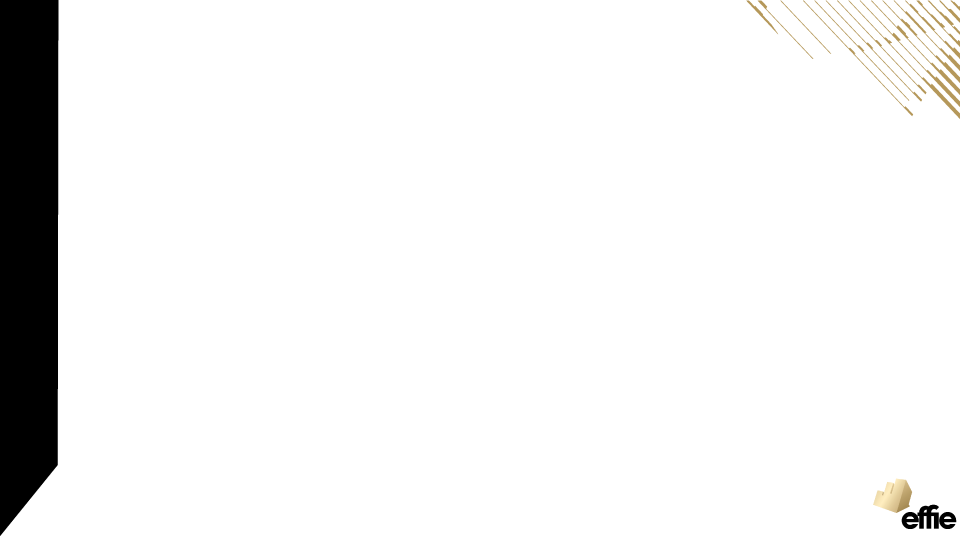 Nuevas Categorías 2022
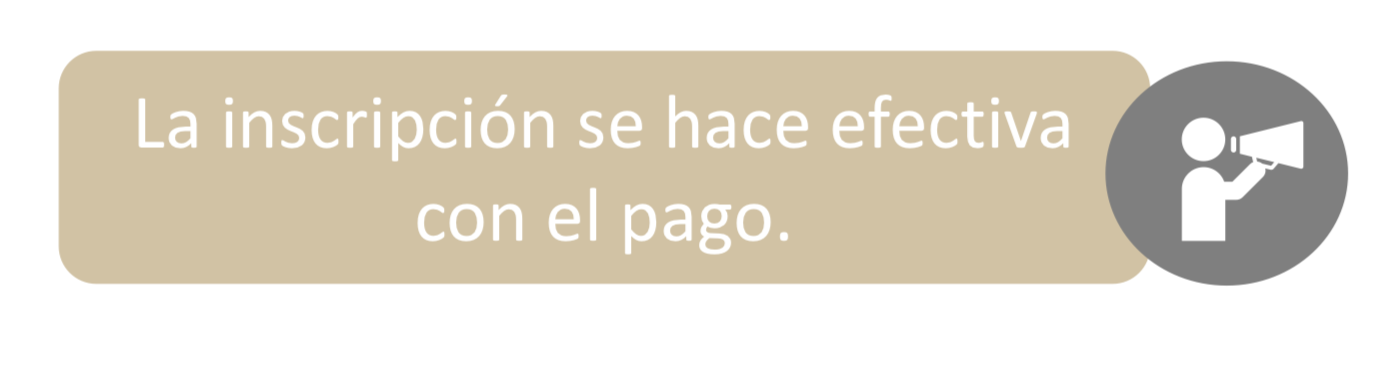 Revisen con detalle cada definición en el Entry Kit, algunas categorías tienen actualizaciones.
https://premioseffie.com/pasos-para-inscripcion/
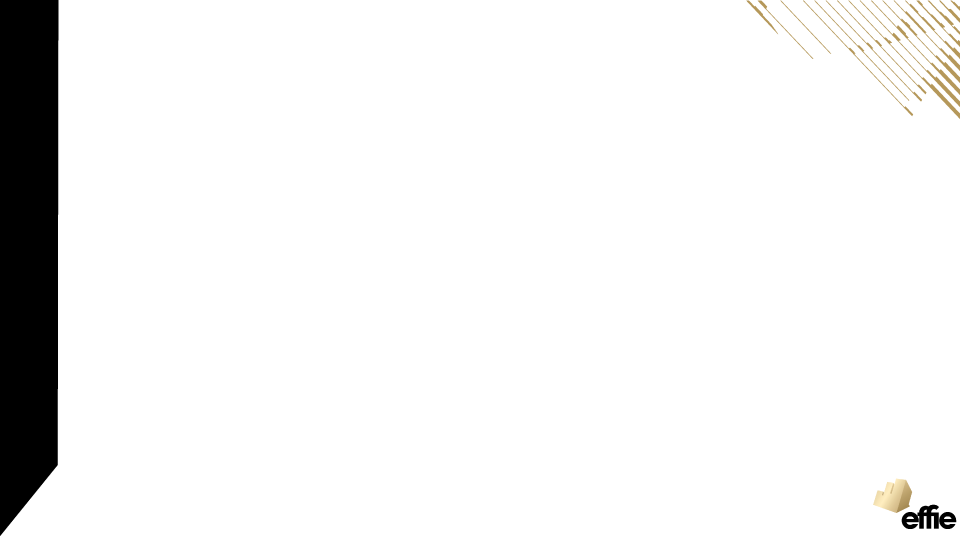 Nuevas Categorías 2022
Lanzamiento o extensión de línea de productos y servicios
Como novedad este año, los participantes pueden elegir entre Lanzamiento de nuevos productos o servicios o una extensión de línea de nuevos productos o servicios.
 
Por parte de Lanzamiento, podrá entrar cualquier caso utilizado para introducir un nuevo producto o servicio que no sea una extensión de línea.
Los productos completamente nuevos o los productos nuevos en una nueva categoría deben ingresar a esta categoría en lugar de su categoría de industria.
Las nuevas extensiones de línea pueden ingresar a la categoría de Extensiones de línea o a su categoría de industria.
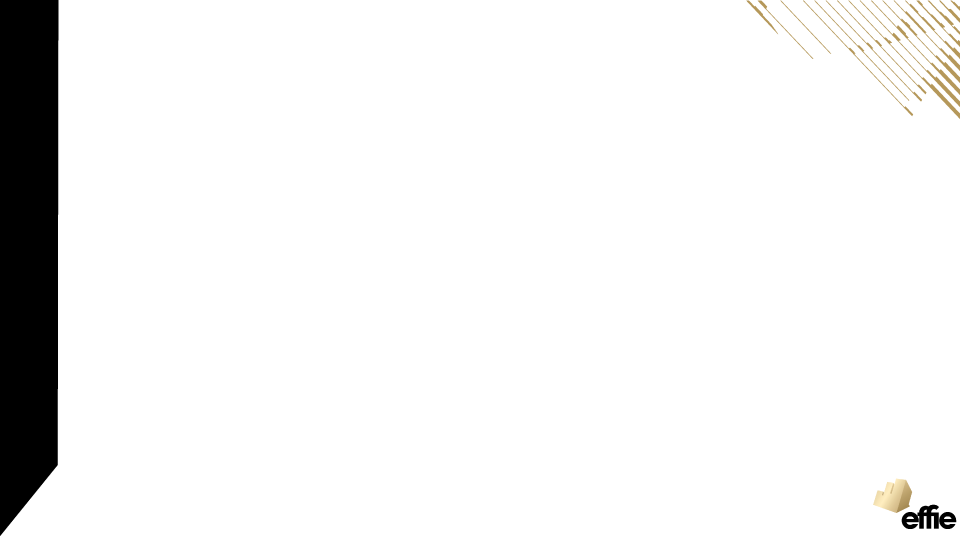 Nuevas Categorías 2022
Negocio a Negocio (B2B)
Reconoce los esfuerzos de marketing de las empresas que son dirigidas a empresas.  Para cualquier tipo de producto o servicio, en cualquier segmento de mercado.
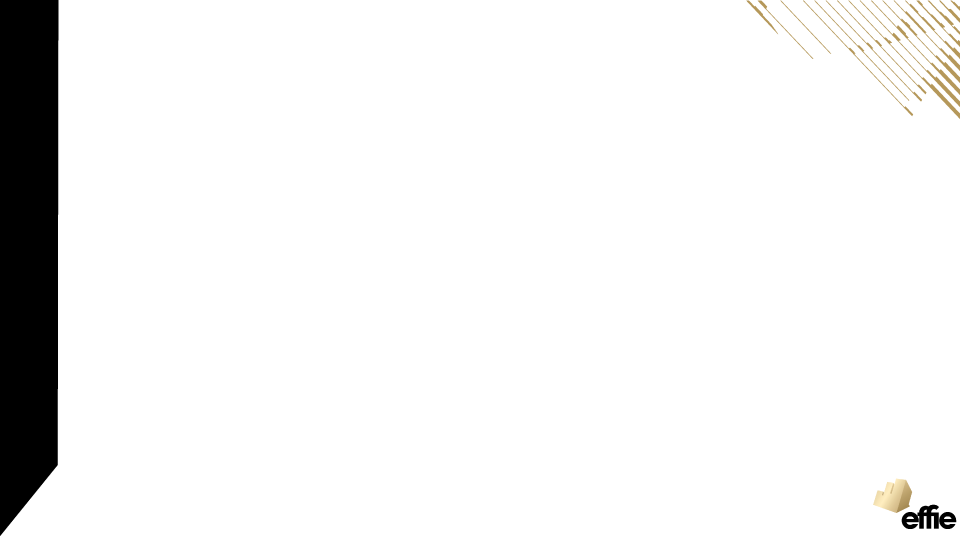 Nuevas Categorías 2022
Performance Marketing
Esta categoría reconoce los esfuerzos más efectivos de performance marketing.  Para participar, su esfuerzo debe estar dirigido por el performance marketing y usted debe demostrar cómo su esfuerzo generó resultados para el negocio utilizando KPI’s de performance marketing. 

*Nota: Los participantes deben utilizar el formulario de inscripción de Performance Marketing cuando se inscriben en esta categoría.  Hay pautas especiales al presentar su creatividad y cómo dio vida a la idea, que se describirán en el formulario de inscripción de Performance Marketing. 

Este formulario lo podrán encontrar en nuestro portal en línea: 
https://effie-ecuador.acclaimworks.com  o para el formulario de prueba en nuestra página web: www.premioseffie.com
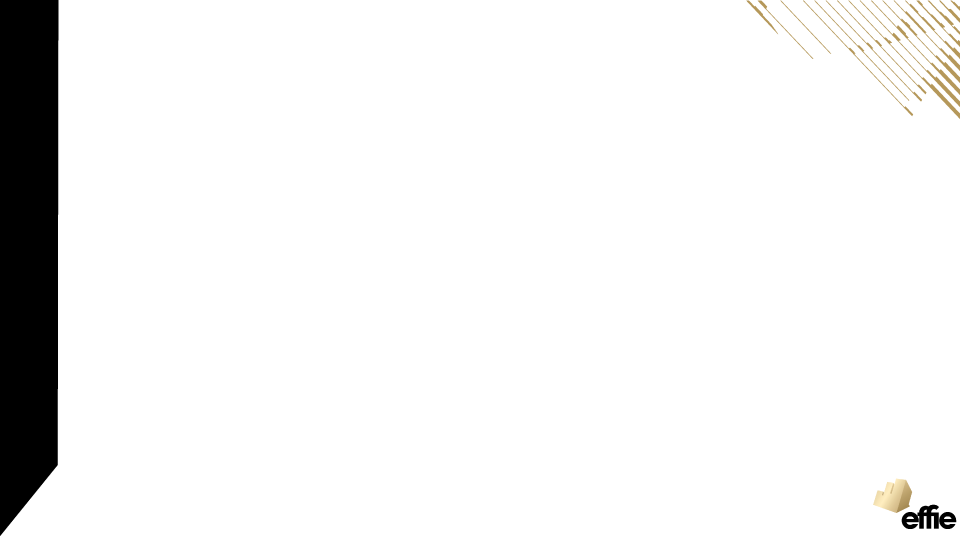 Nuevas Categorías 2022
Redes Sociales
Esta categoría es para campañas que se establecieron con el propósito explícito de usar redes sociales como punto de contacto principal. El tipo de idea que está diseñada específicamente para aprovechar al consumidor socialmente conectado y la influencia de lo social.  
Los jurados buscan campañas que comienzan con una idea para digital, en lugar de publicidad o campañas integradas con un elemento de redes sociales. 
Necesitarán una justificación clara de por qué las redes sociales fueron la forma correcta de abordar el brief y probar cómo la actividad social impulsó de manera medible y material el resultado comercial. 
No basta con contar el número de impresiones, likes o shares.  Deberá medir y demostrar el valor comercial de las redes sociales a través del efecto directo que tuvo en el comportamiento o las percepciones de la audiencia y demostrar la correlación con los resultados de negocio obtenidos.
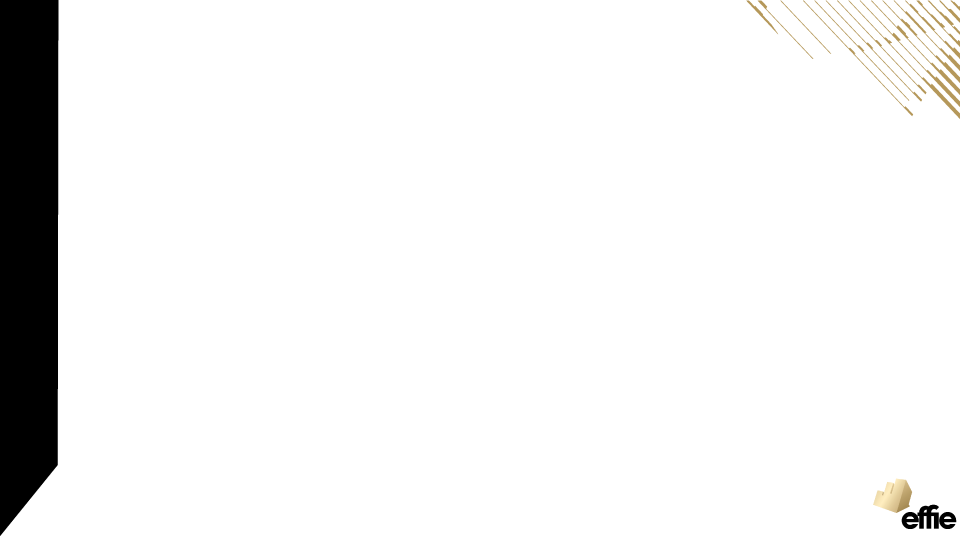 Nuevas Categorías 2022
Impacto Positivo, Diversidad, Equidad e Inclusión
Esta categoría aplica para cualquier campaña de marca o entidades sin fines de lucro, cuyo éxito dependa de la conexión efectiva y auténtica con grupos o comunidades culturales, étnicas que son minorías (ejemplo: LGBT, personas con capacidades diferentes, pueblos indígenas, etc.).  Estos esfuerzos pueden incluir mensajes sobre la igualdad de derechos, la eliminación de estereotipos, la lucha contra los prejuicios u otras iniciativas que trabajen para tener un impacto positivo en dichos grupos o comunidades.  Si el caso a presentar fue dirigido a varias audiencias, es necesario demostrar los resultados obtenidos para la audiencia específica que se menciona en la inscripción. 

Debe identificar cualquier elemento creativo o estratégico que esté dirigido específicamente a esta comunidad así como cualquier diferencia cultural relevante, dinámicas o matices, tradiciones, valores, características lingüísticas, y su importancia con respecto a la presentación del caso.  Recomendamos destacar aquellos detalles que podrían pasar por alto el jurado, teniendo en cuenta que es posible que no estén familiarizados con este segmento. 

*NOTA:  Para esta  categoría Impacto Positivo Diversidad, equidad e inclusión se utilizará el formulario general para todas las categorías Effie.
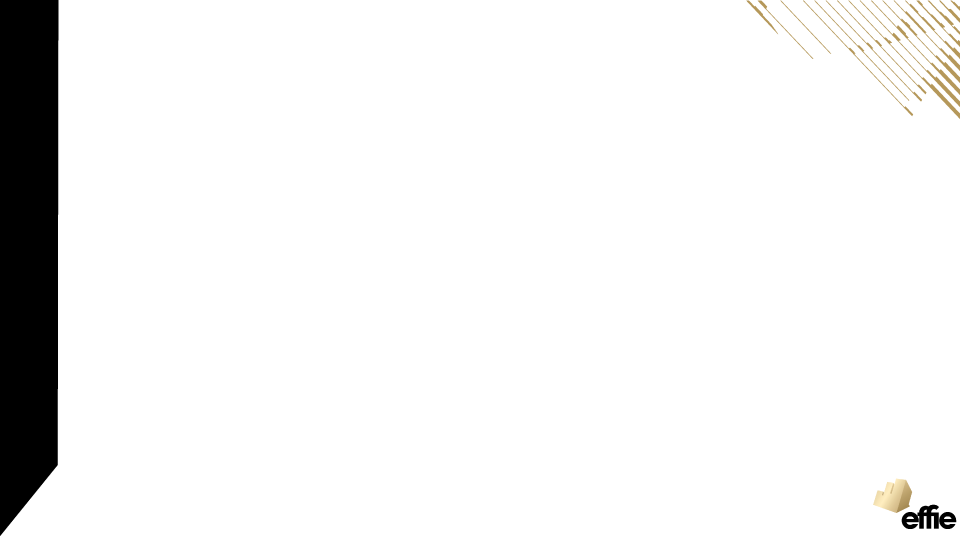 effie.org
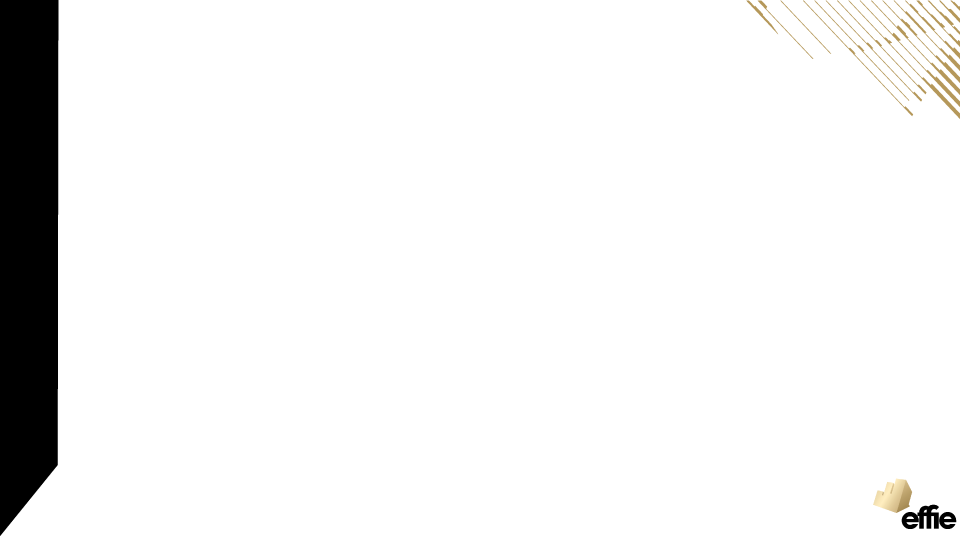 Algunos Ejemplos destacados
http://effie.org
Fuente: effie.org
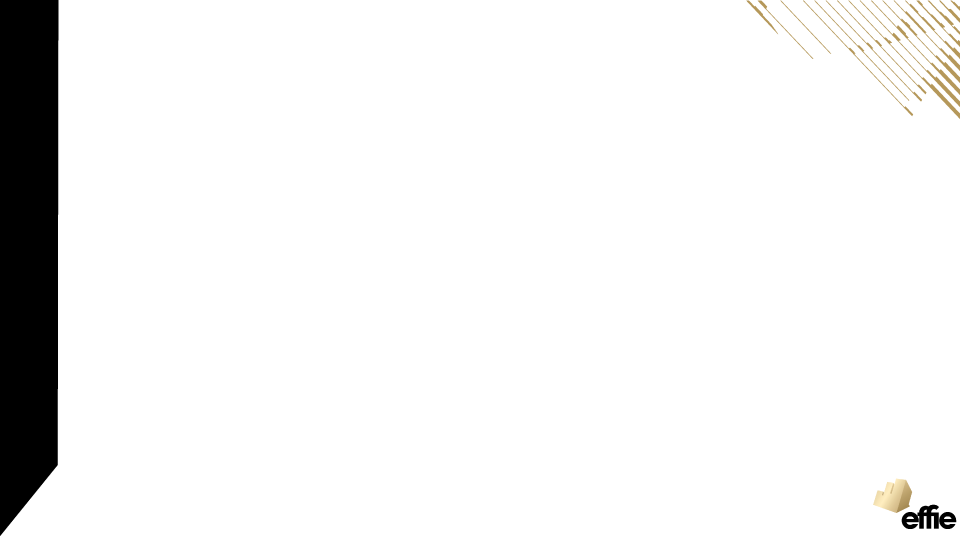 Algunos Ejemplos destacados
http://effie.org
Fuente: effie.org
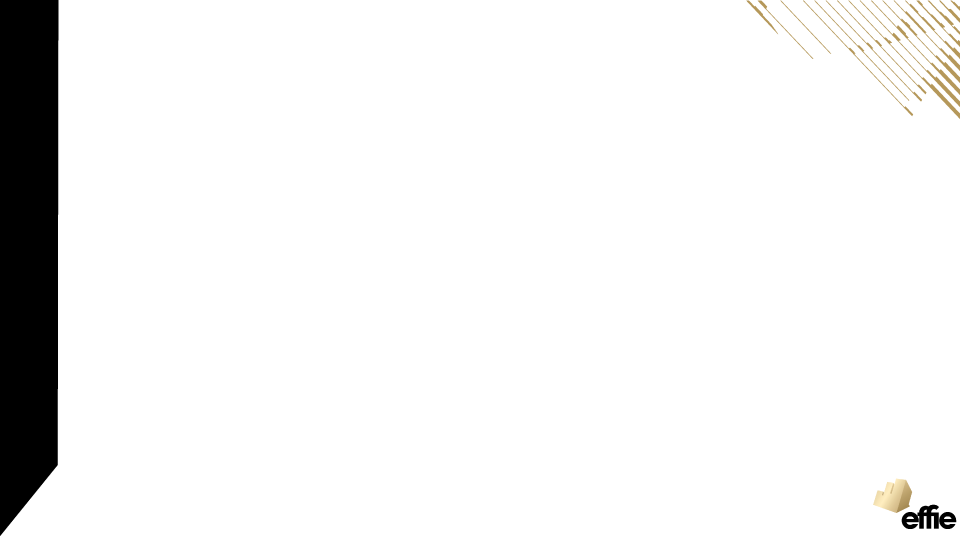 Algunos Ejemplos destacados
http://effie.org
Fuente: effie.org
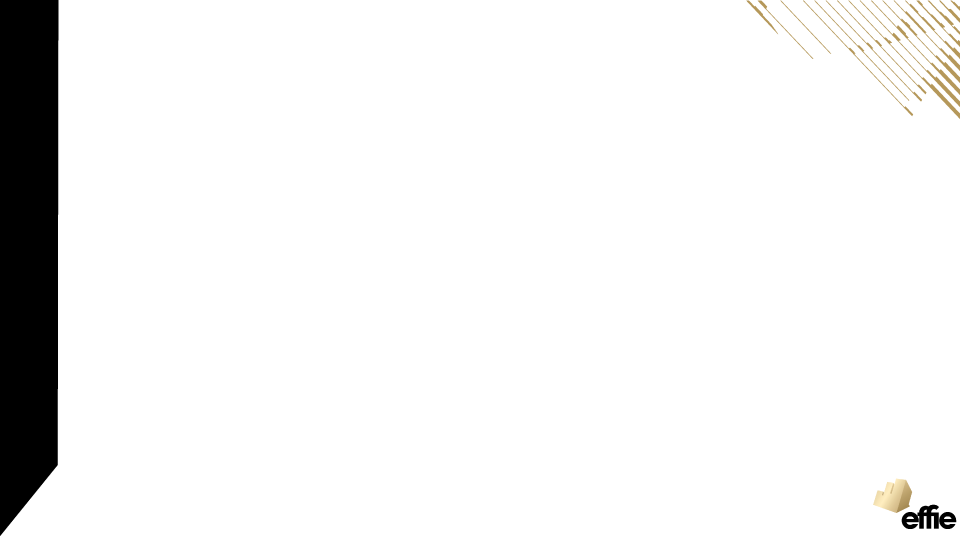 Algunos Ejemplos destacados
http://effie.org
Fuente: effie.org
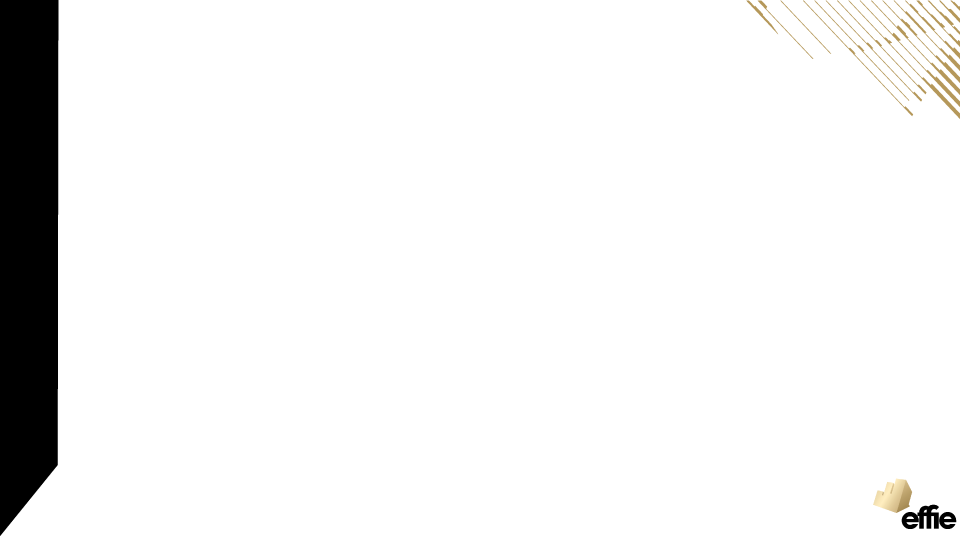 Algunos Ejemplos destacados
http://effie.org
Fuente: effie.org
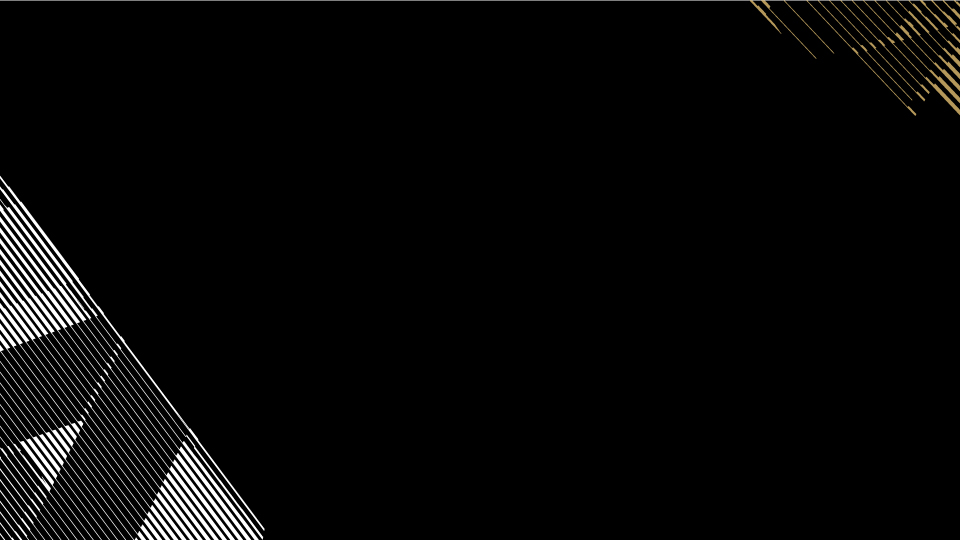 Formulario de participación
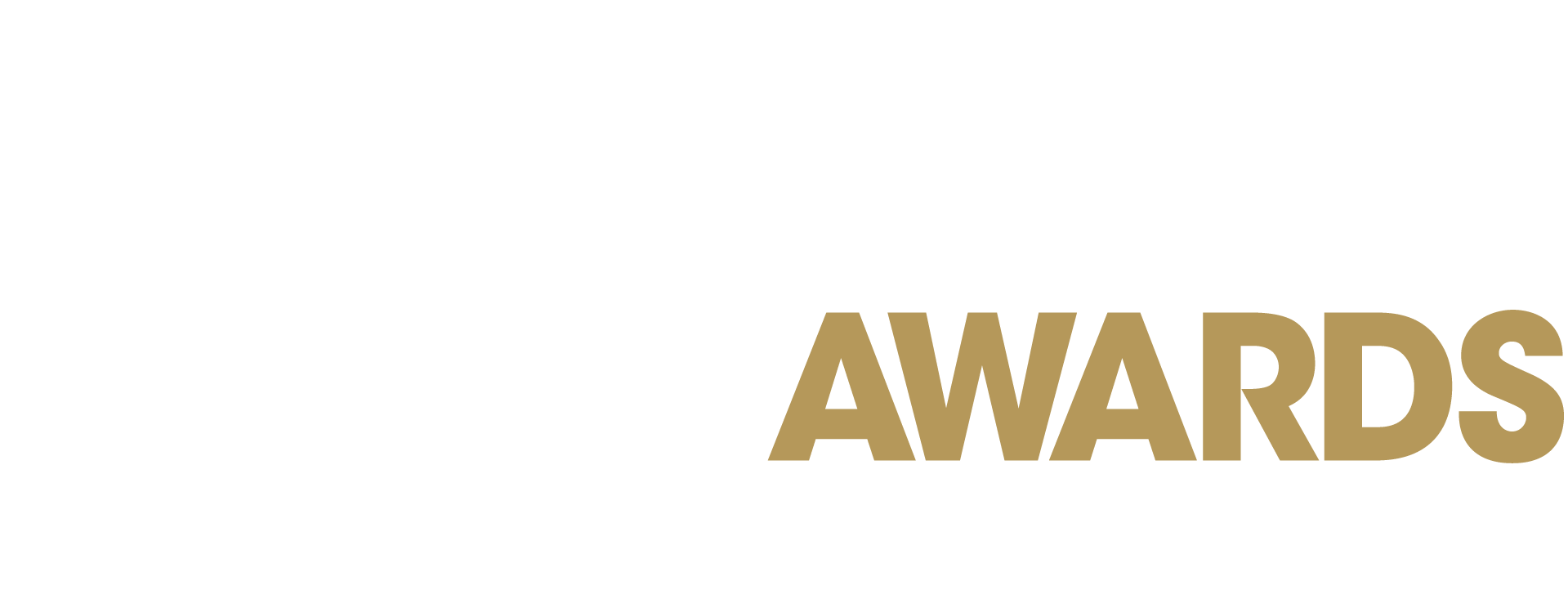 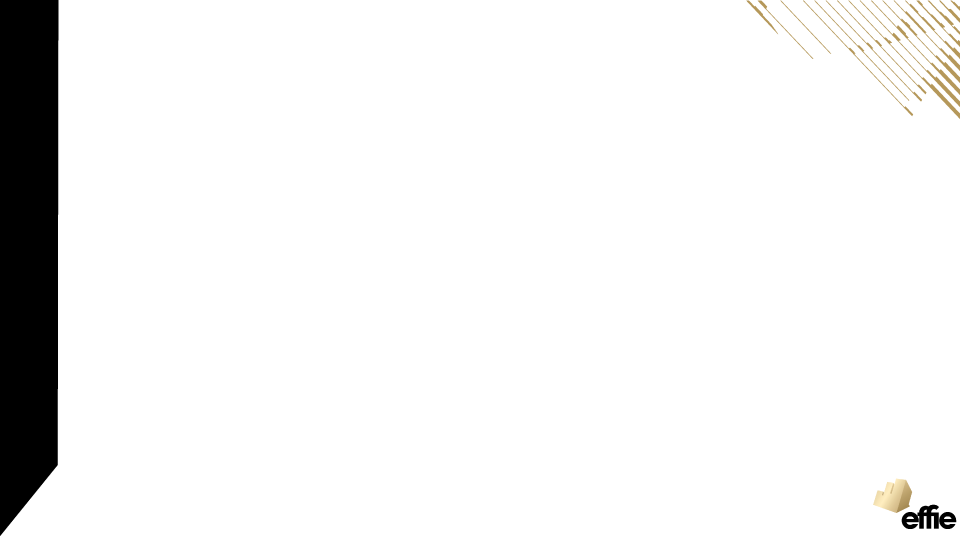 Secciones del Formulario de inscripción
VISUALIZA EL JURADO
http://effie.org
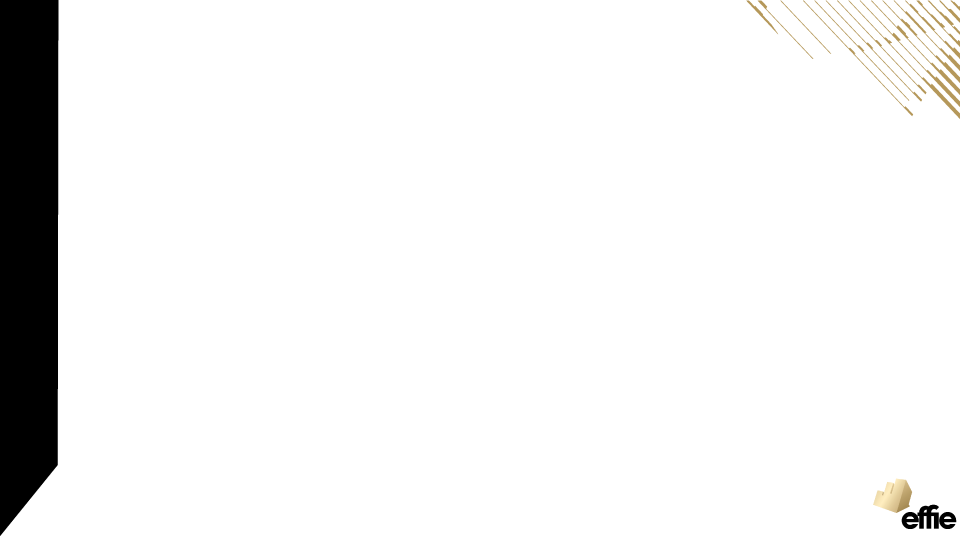 Resumen Ejecutivo
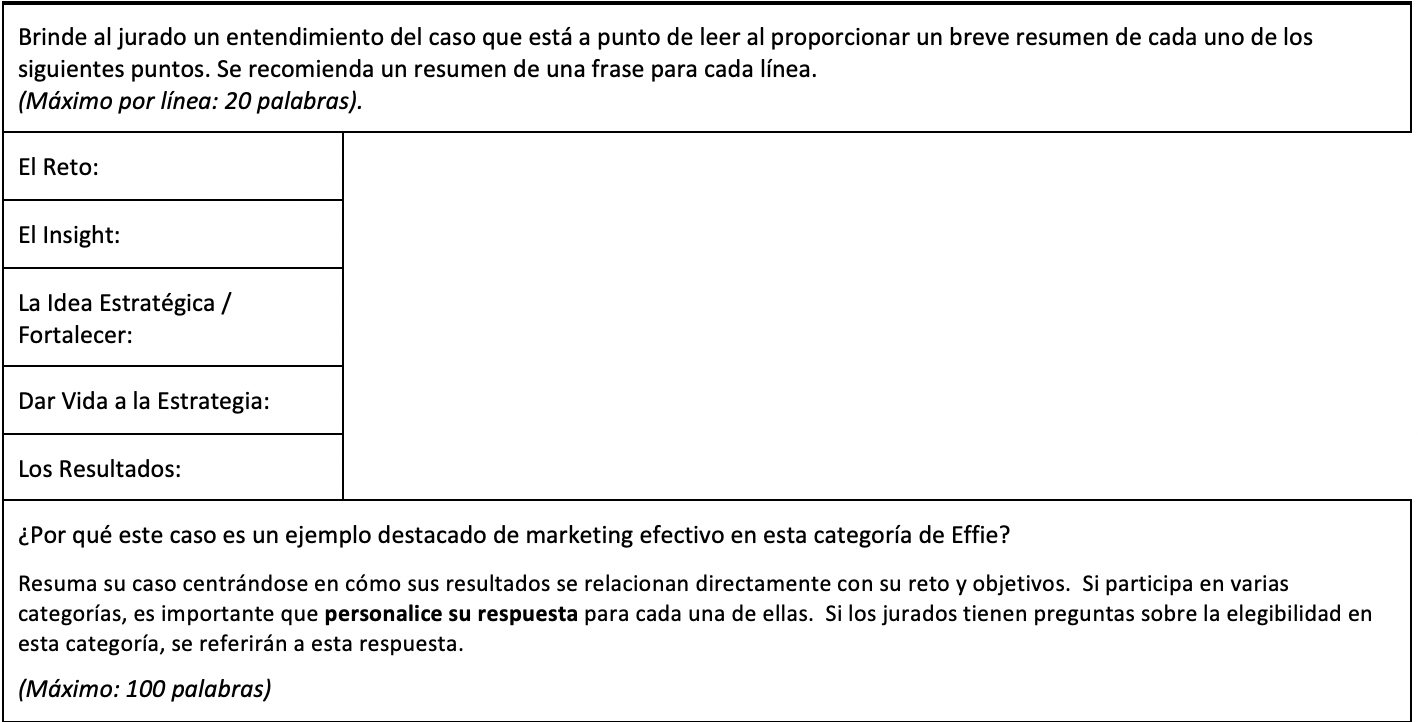 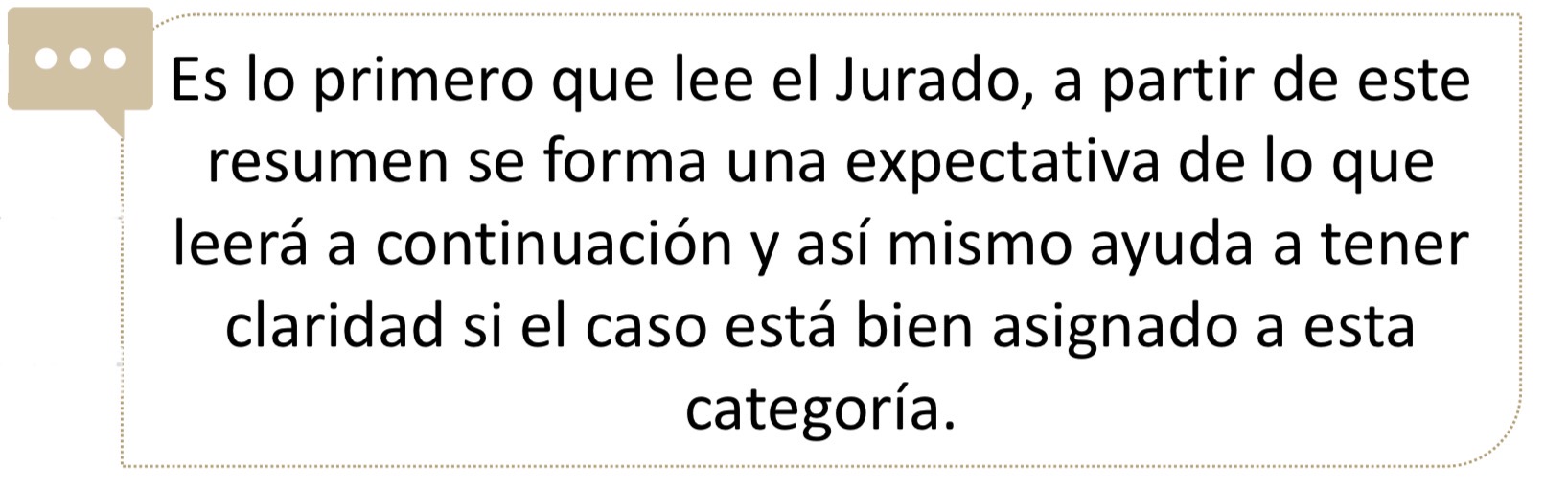 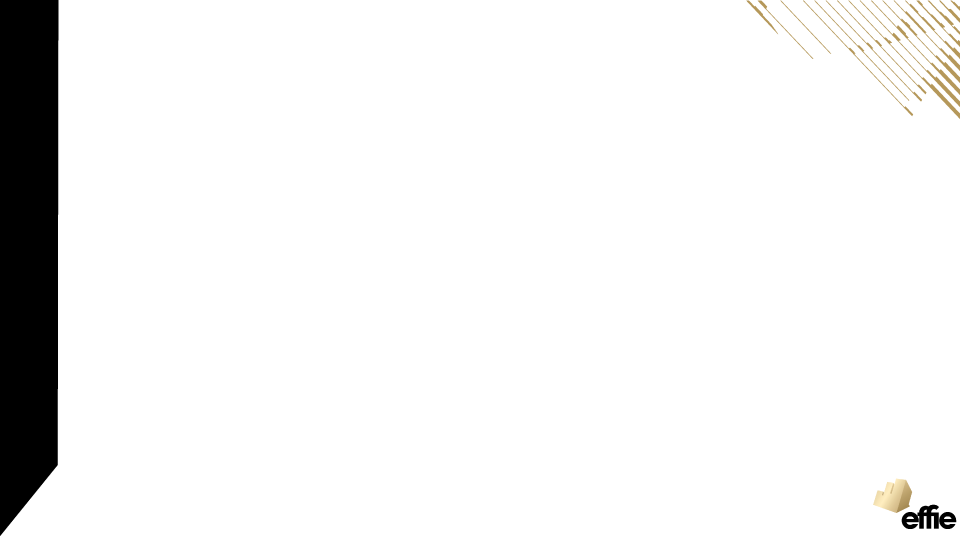 Desafío, Contexto y Objetivos
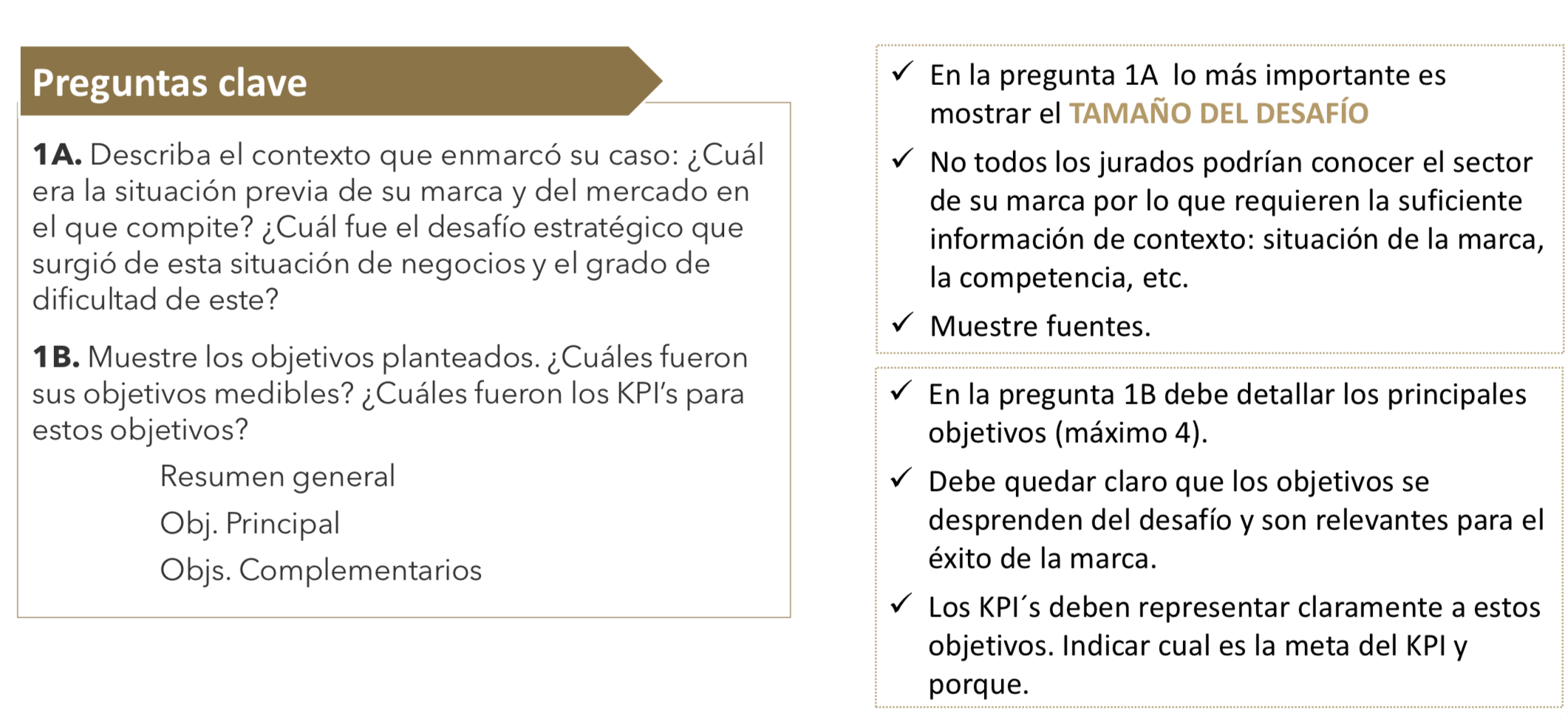 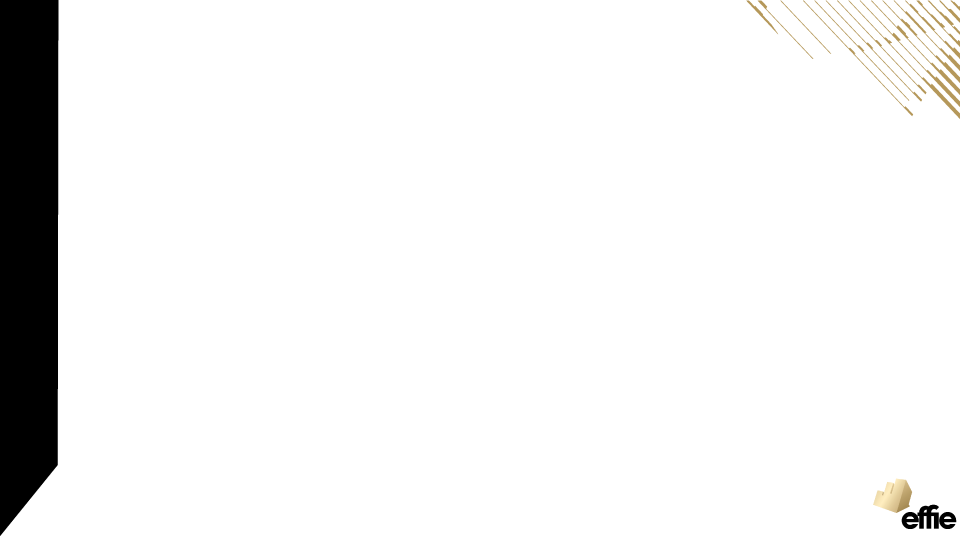 Insights y Estrategia
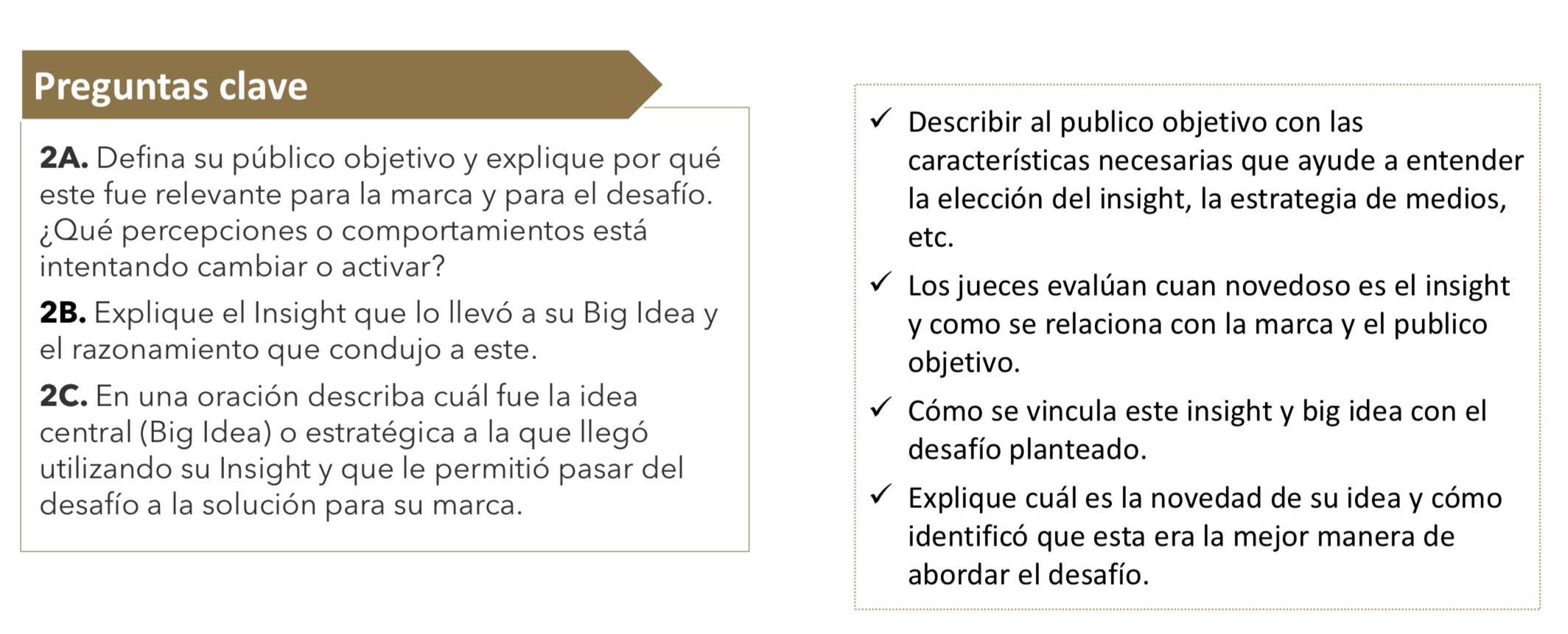 ‘
‘
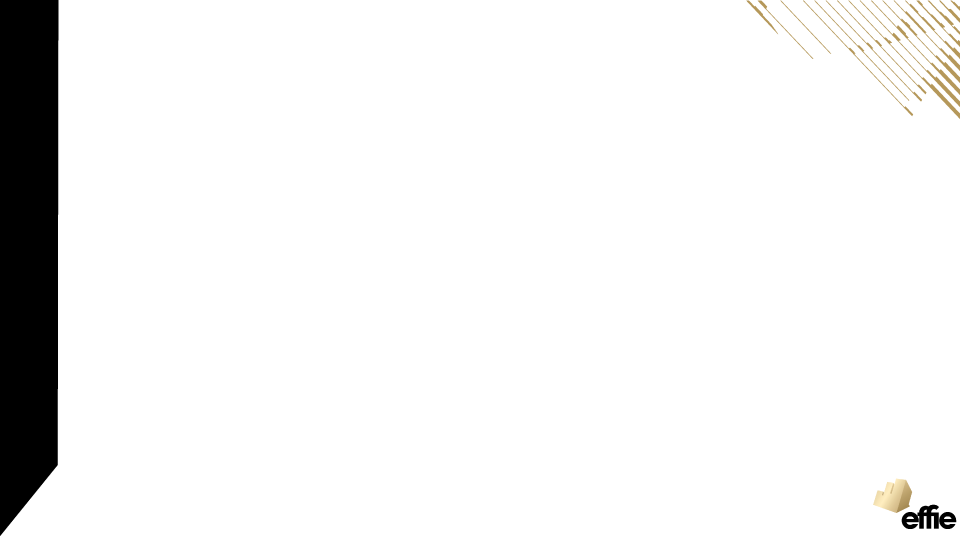 Dando vida a la estrategia e idea
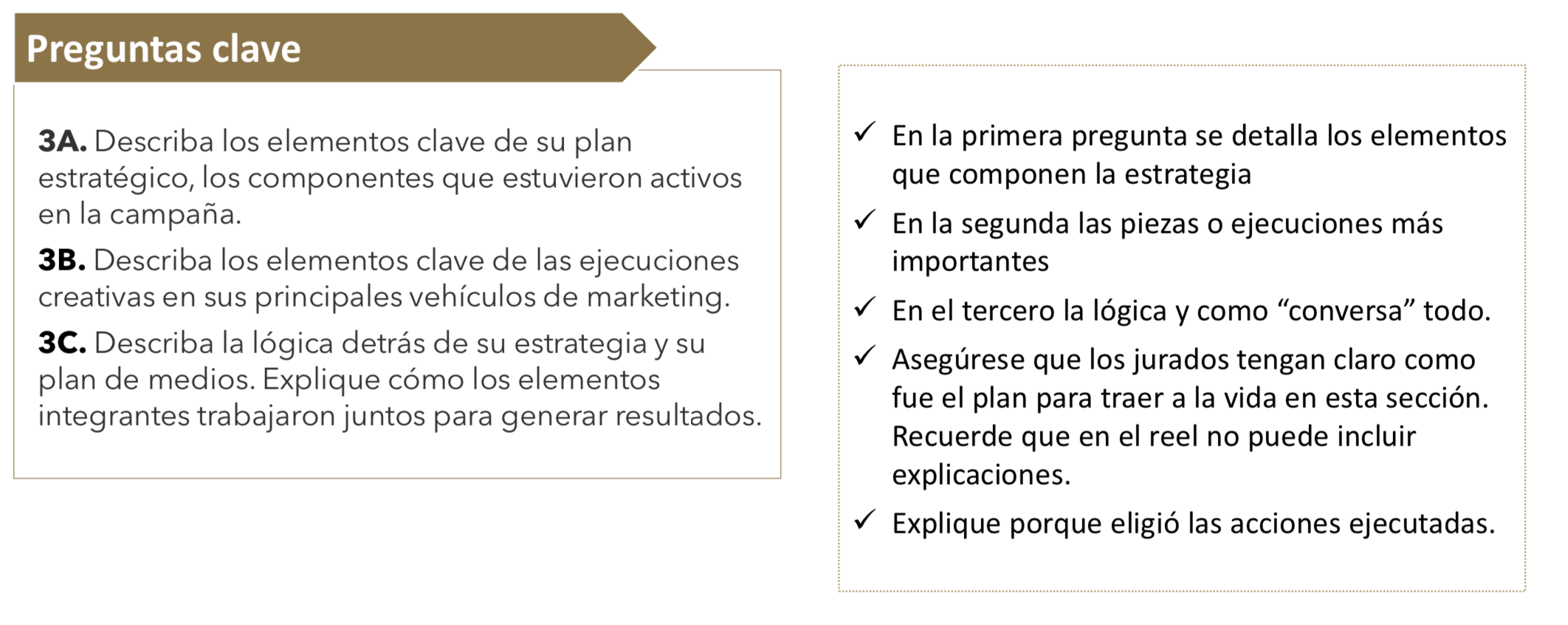 ‘
‘
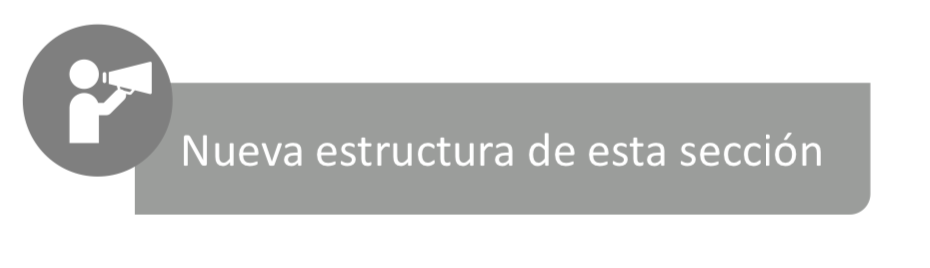 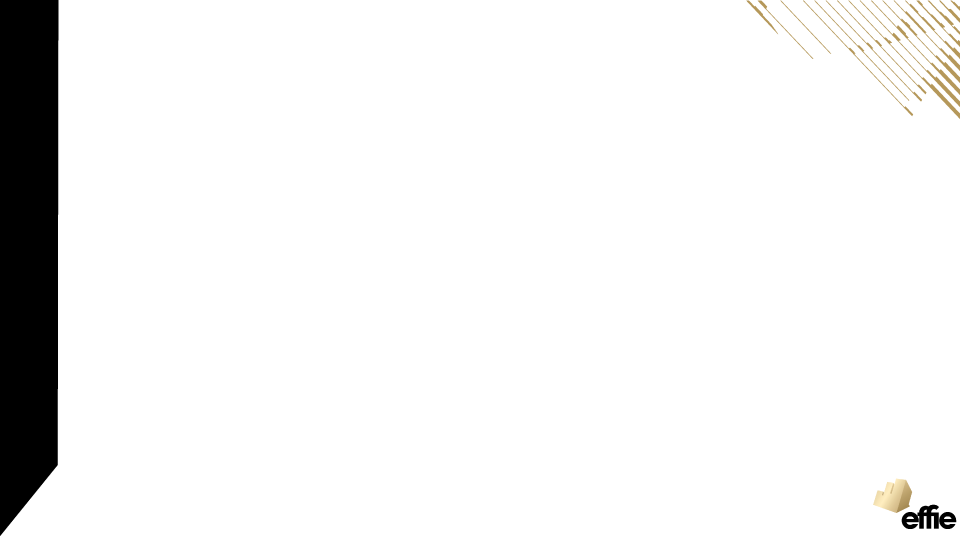 Dando vida a la estrategia e idea
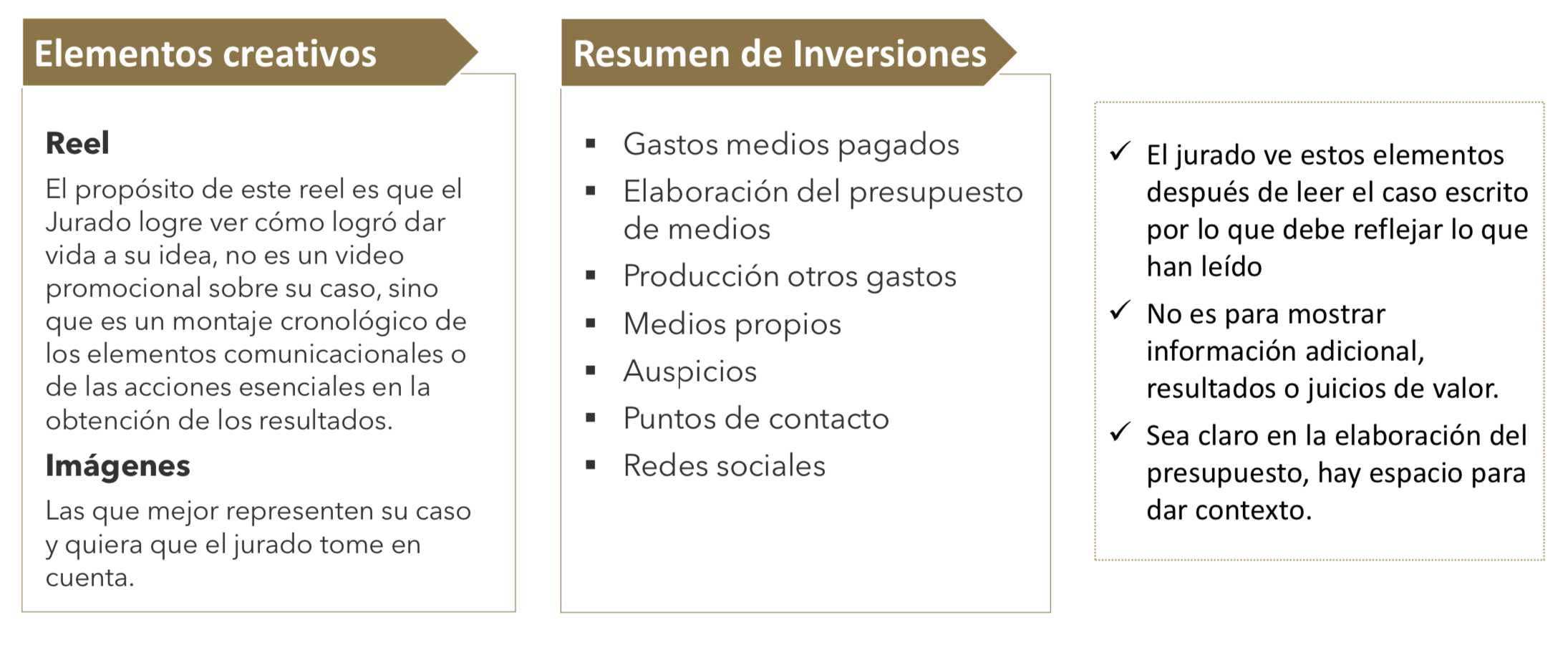 ‘
‘
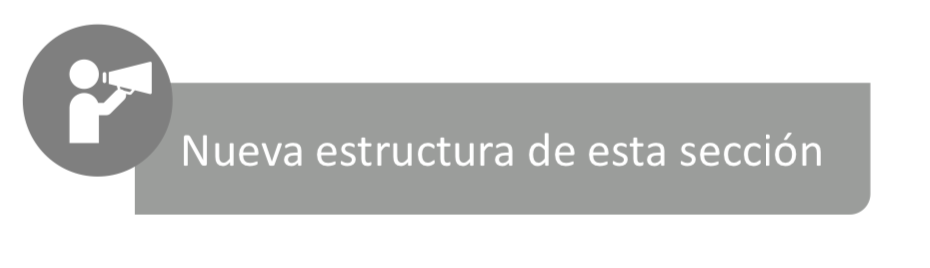 El reel NO debe ser un video caso o una narración de su caso
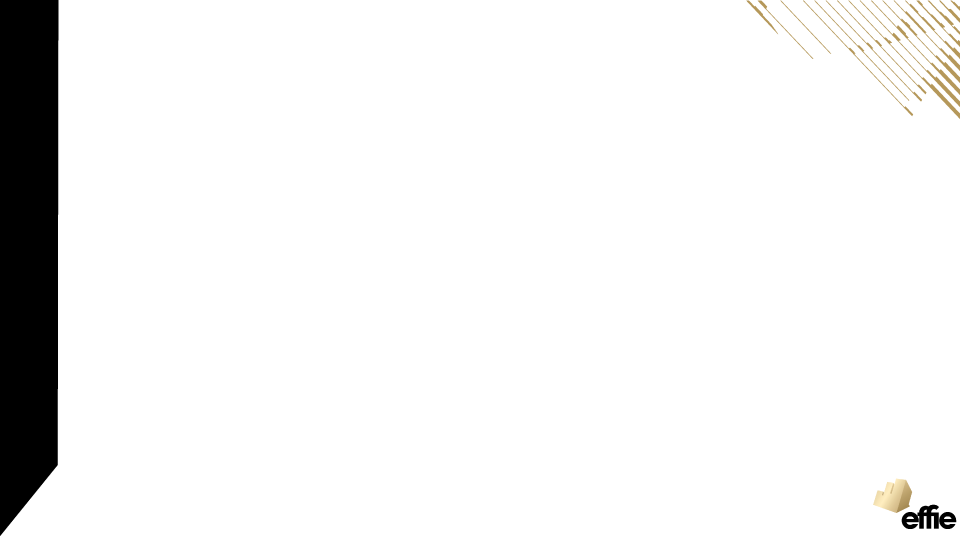 Resultados
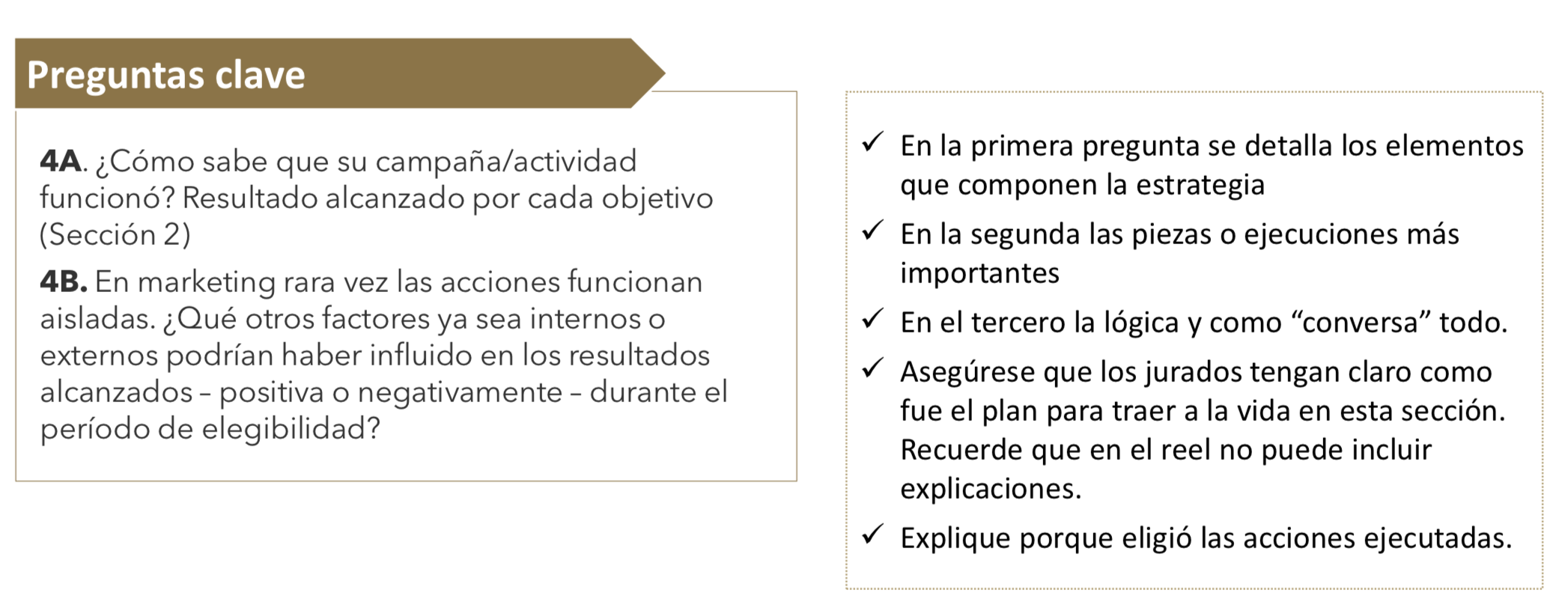 ‘
‘
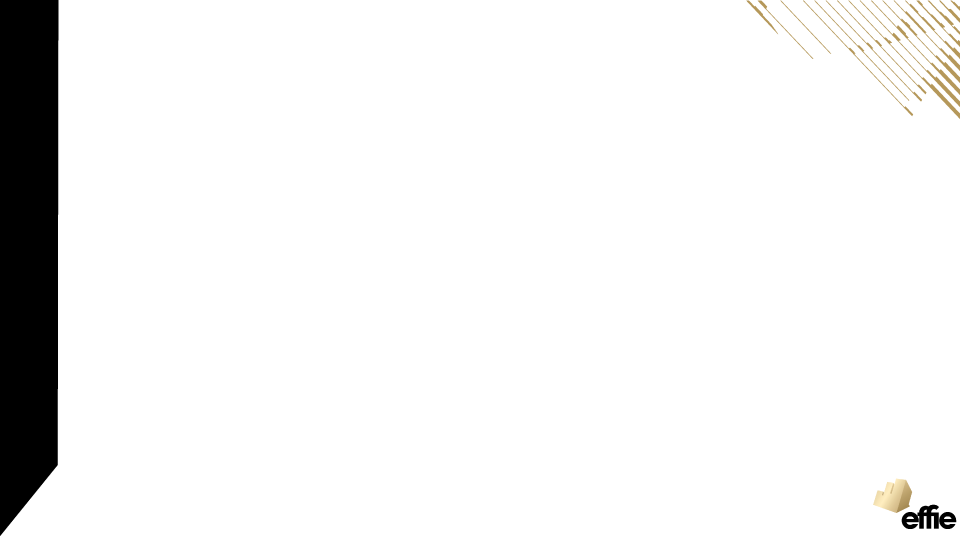 Acreditaciones
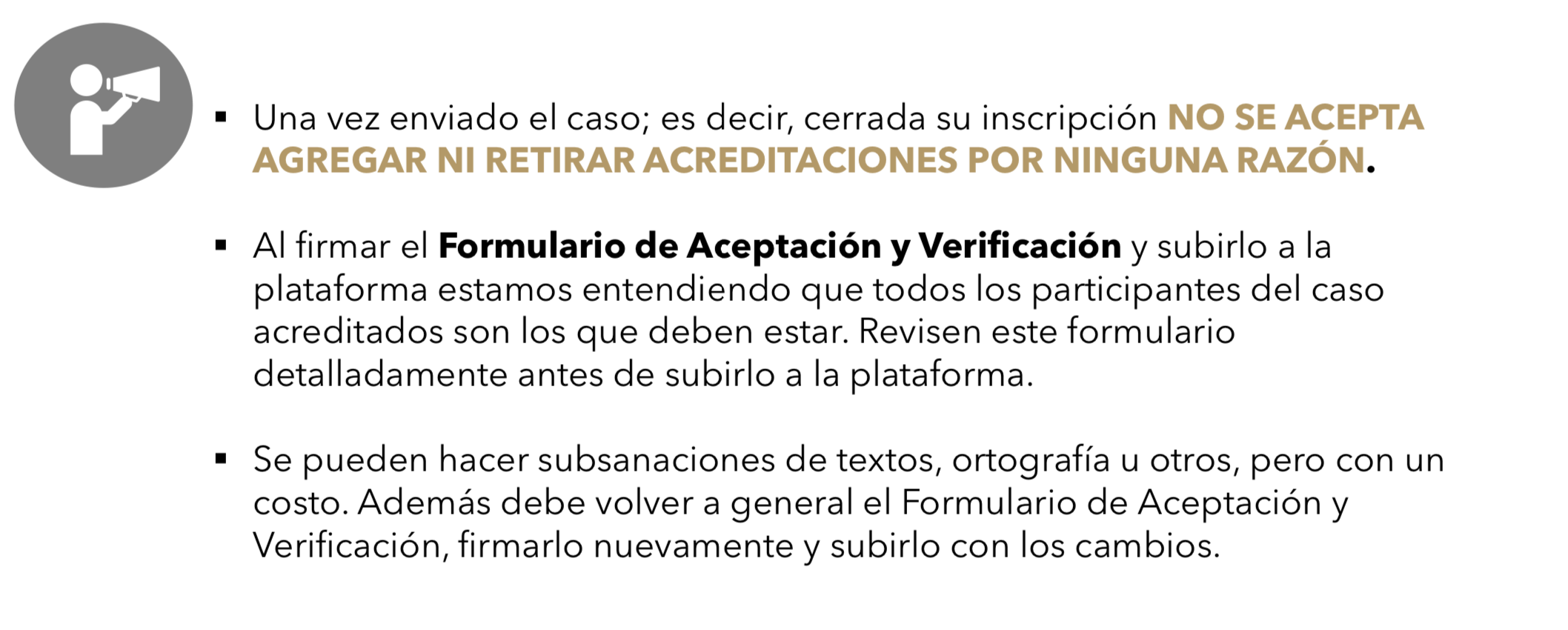 ‘
‘
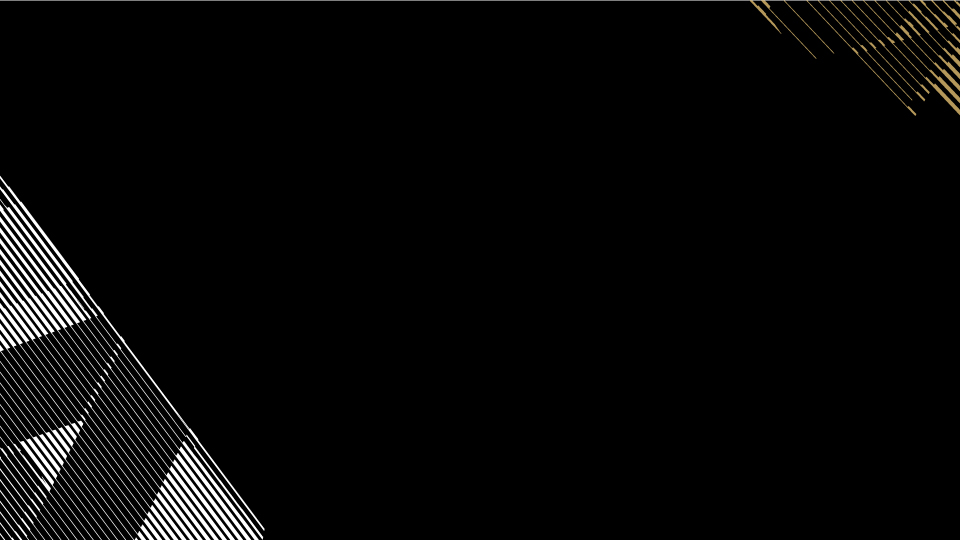 Evaluación de los casos
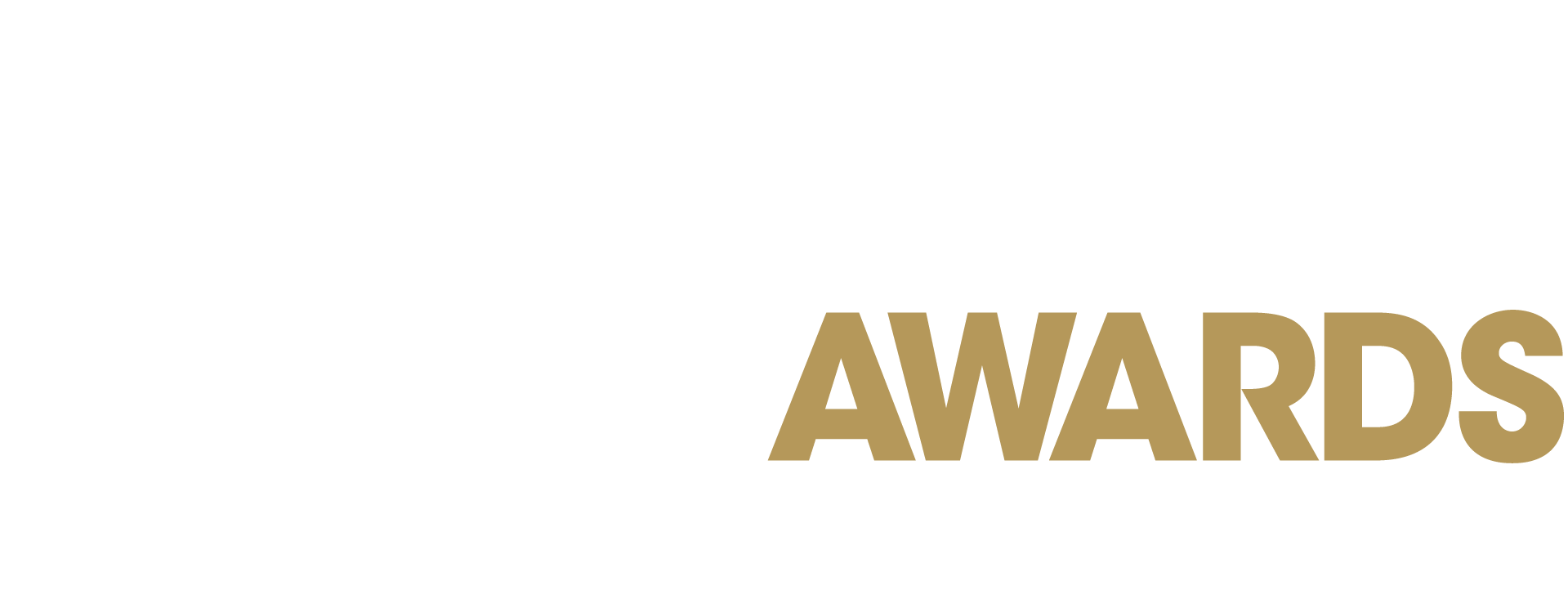 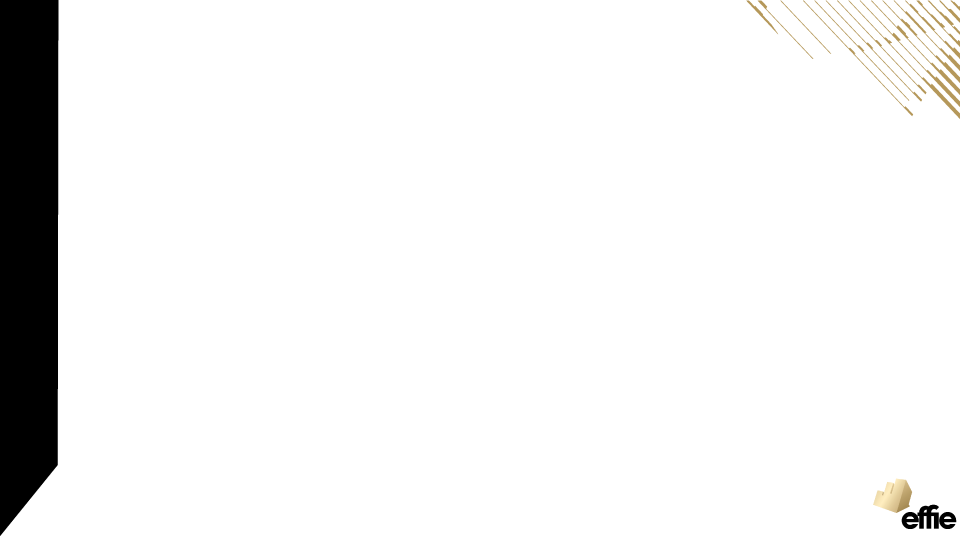 La evaluación
En las sesiones de jurado cada juez revisa entre 10 a 12 casos de distintas categorías.
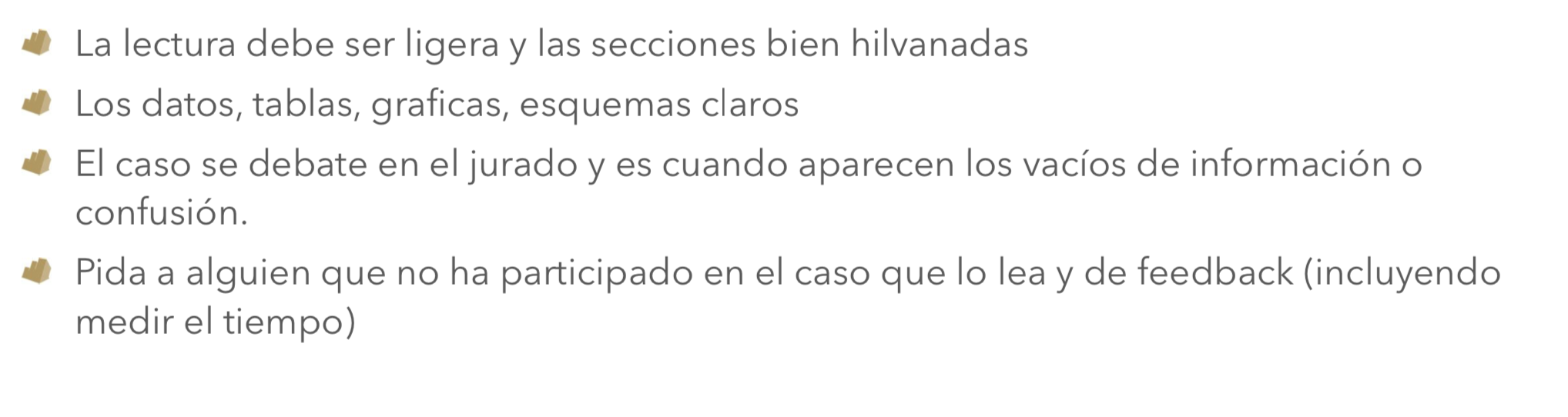 ‘
‘
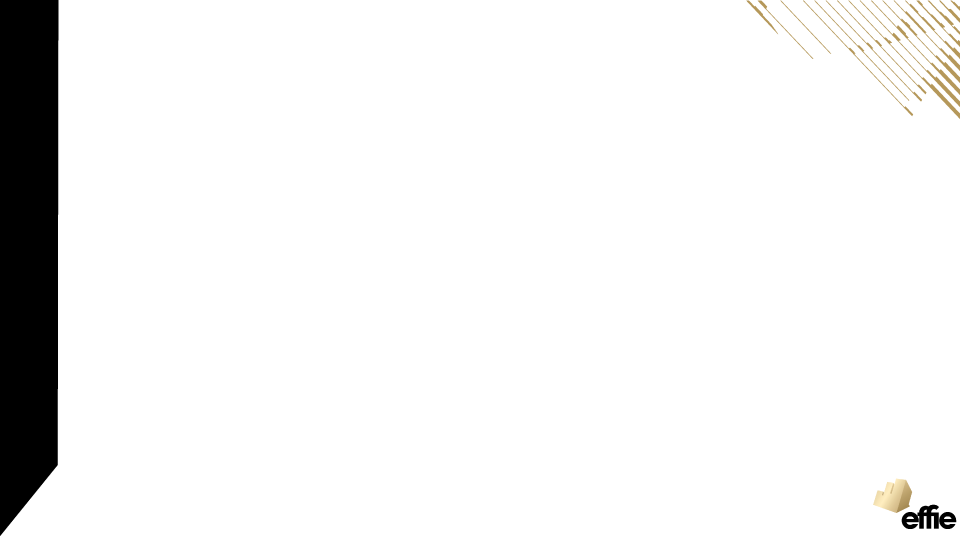 El jurado evalúa estos aspectos
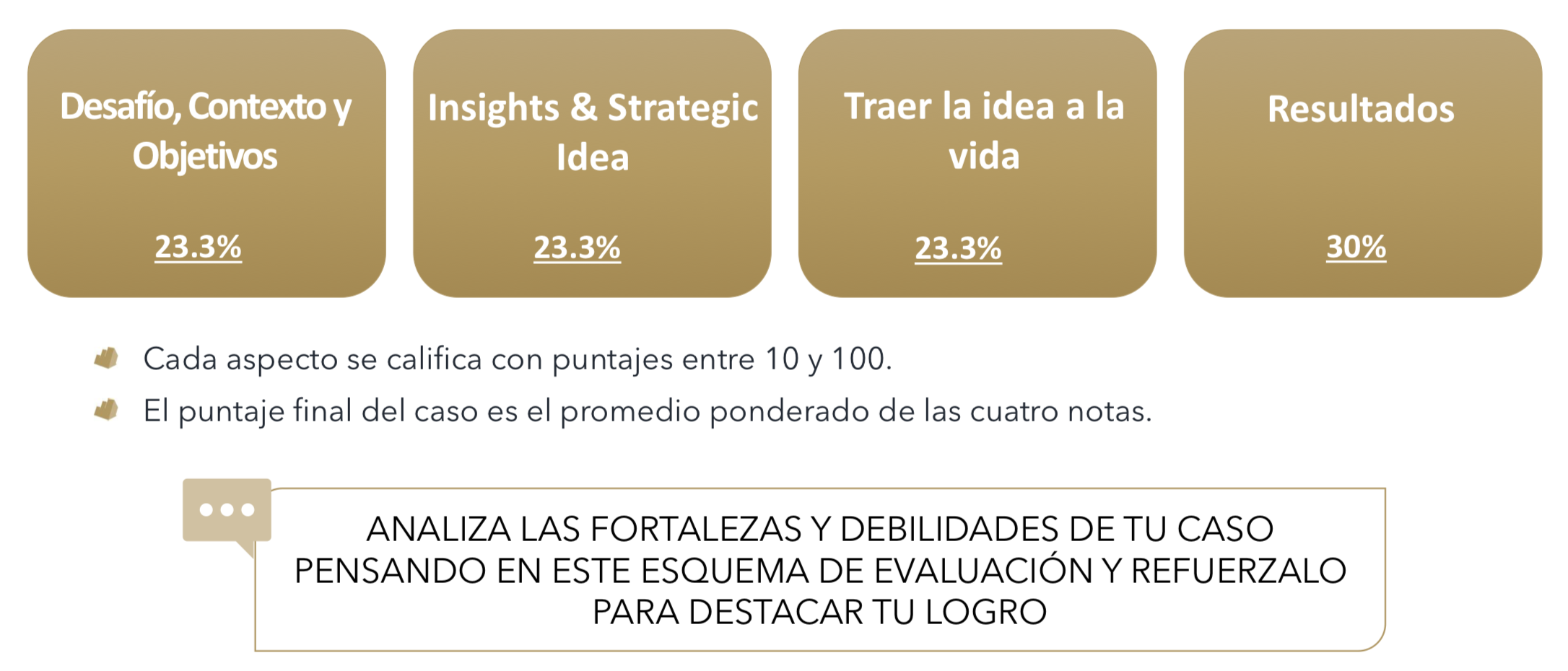 ‘
‘
‘
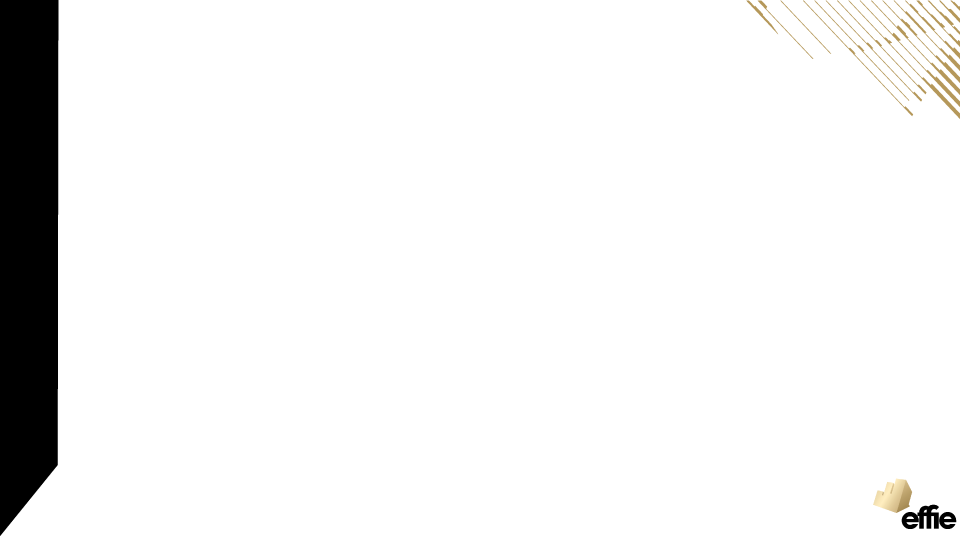 Motivos de descalificación
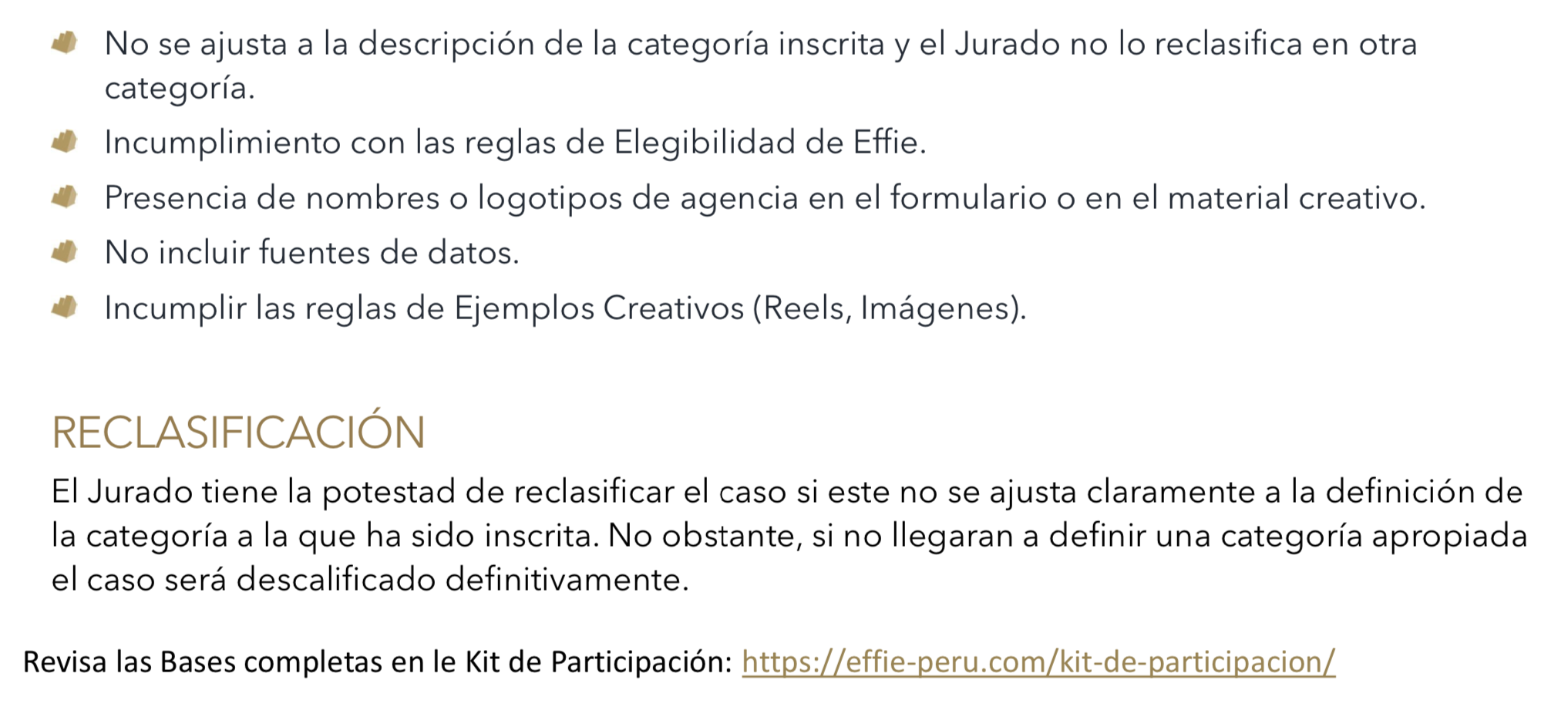 ‘
‘
https://premioseffie.com/pasos-para-inscripcion/
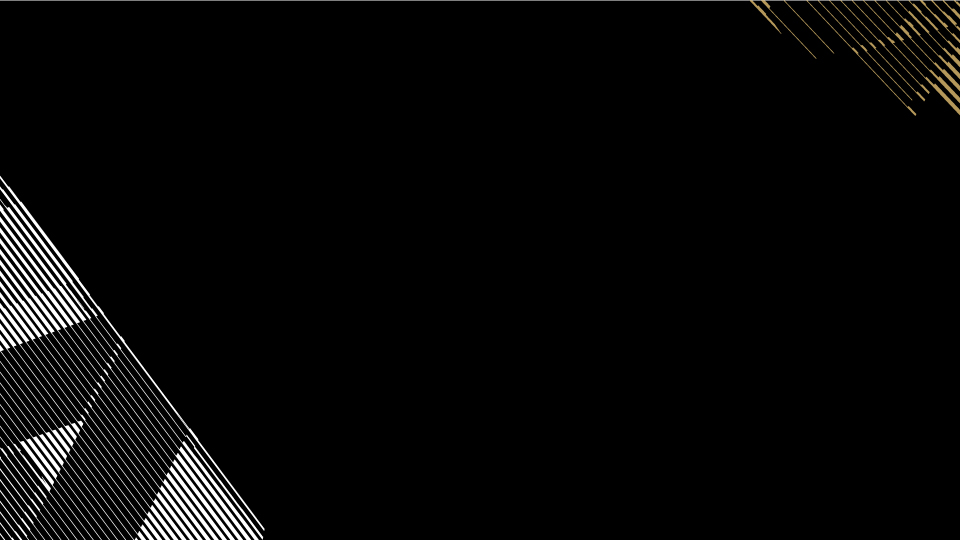 Formulario de la Plataforma 
Acclaim
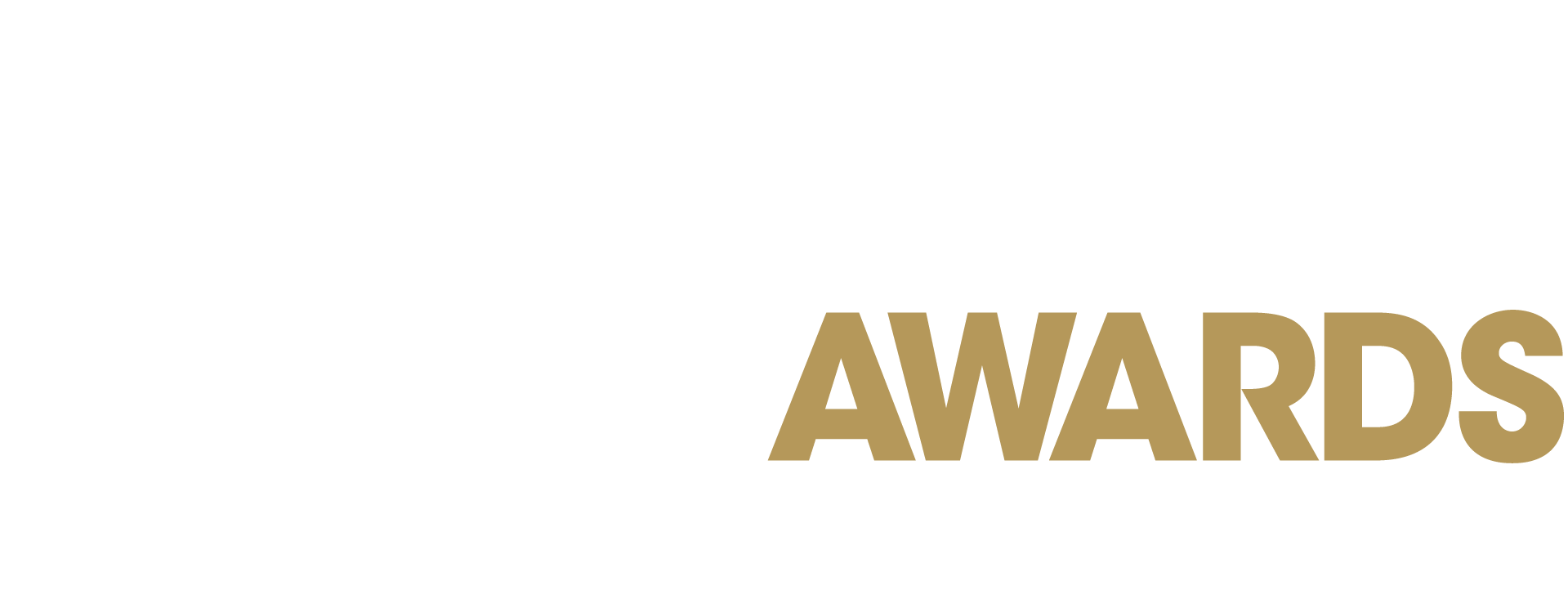 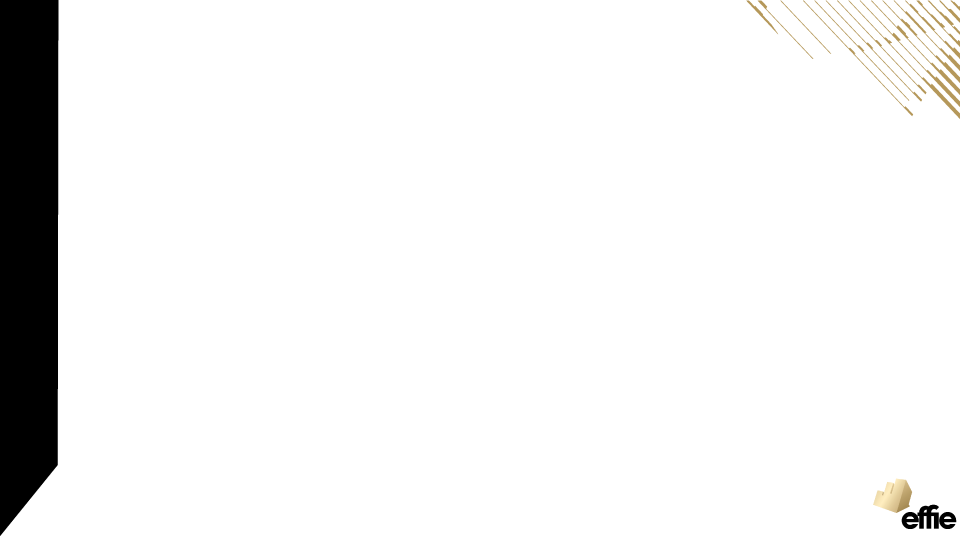 Información inicial relevante
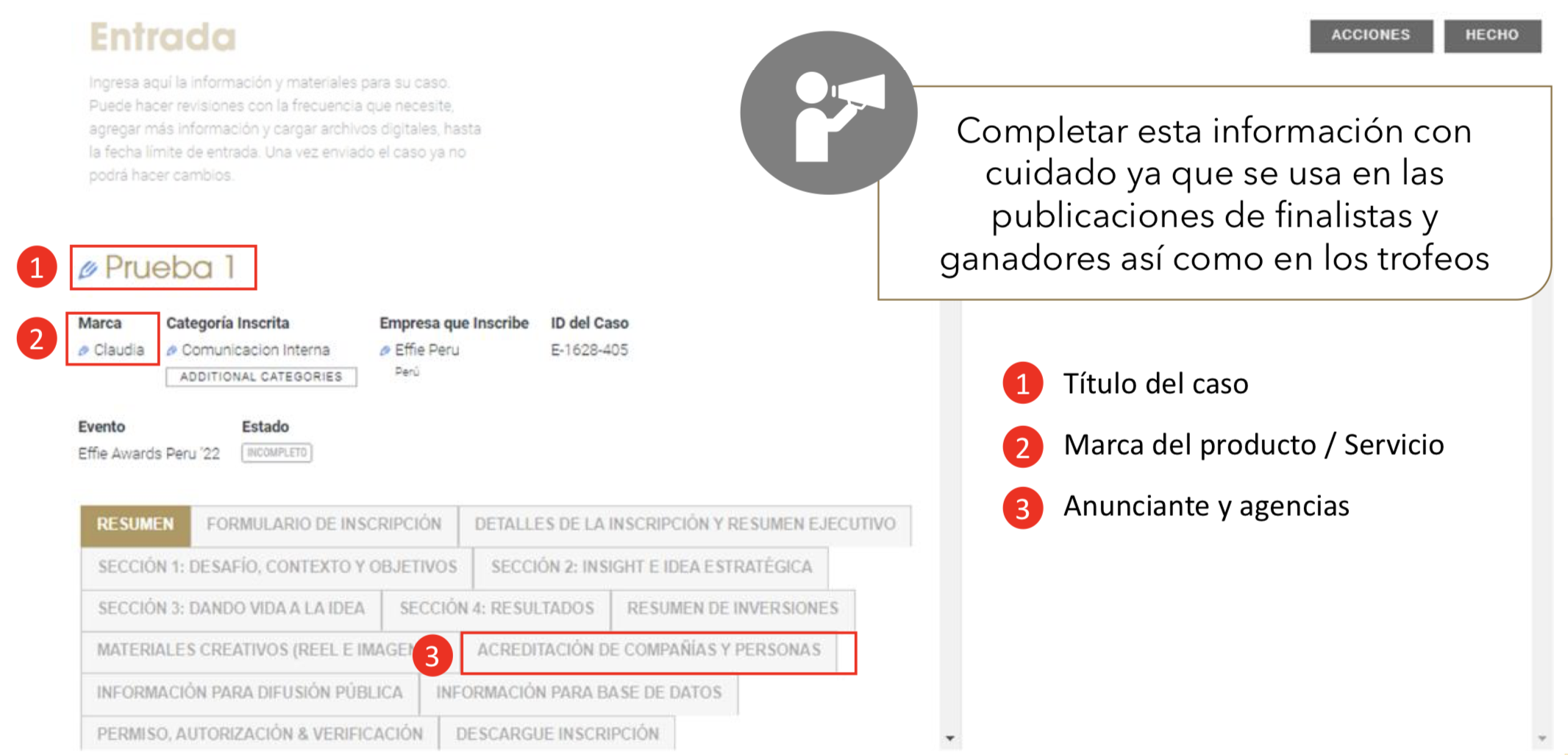 ‘
‘
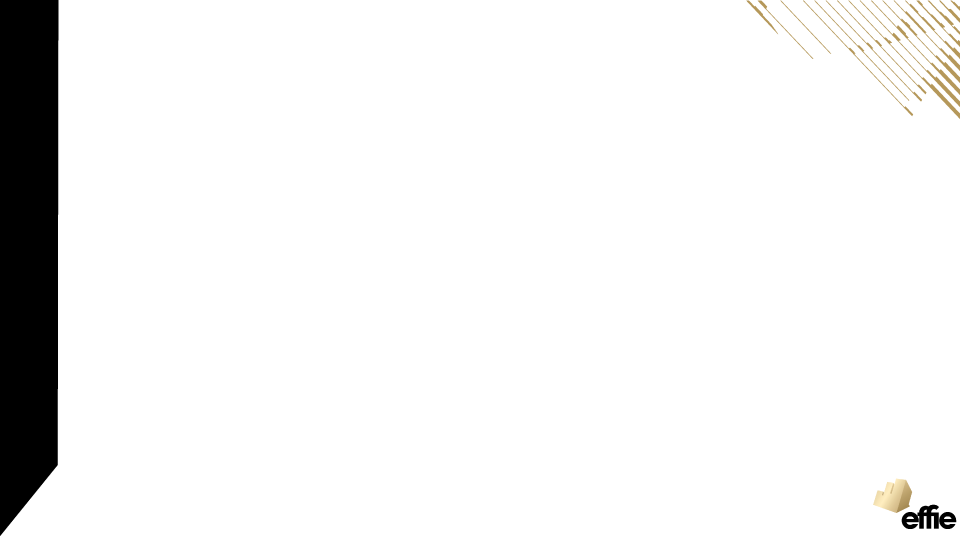 Inscripción en más de una categoría
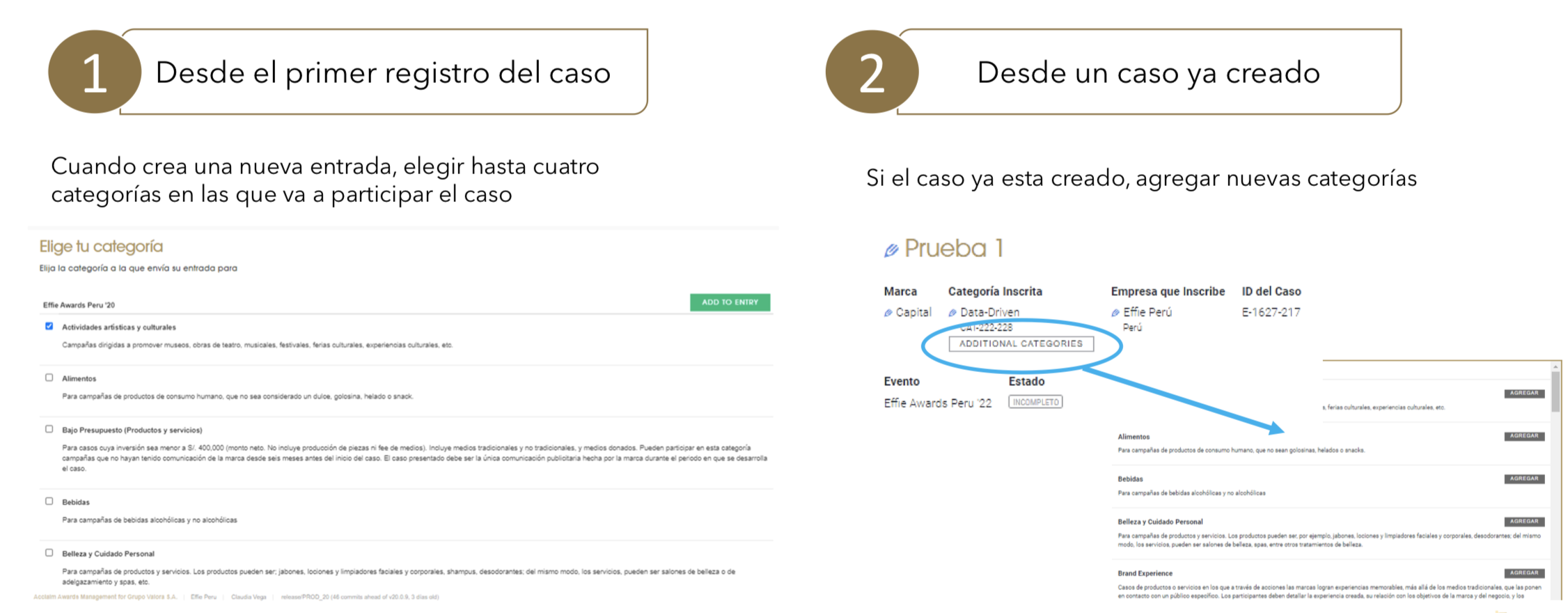 ‘
‘
Comprobante de inscripción
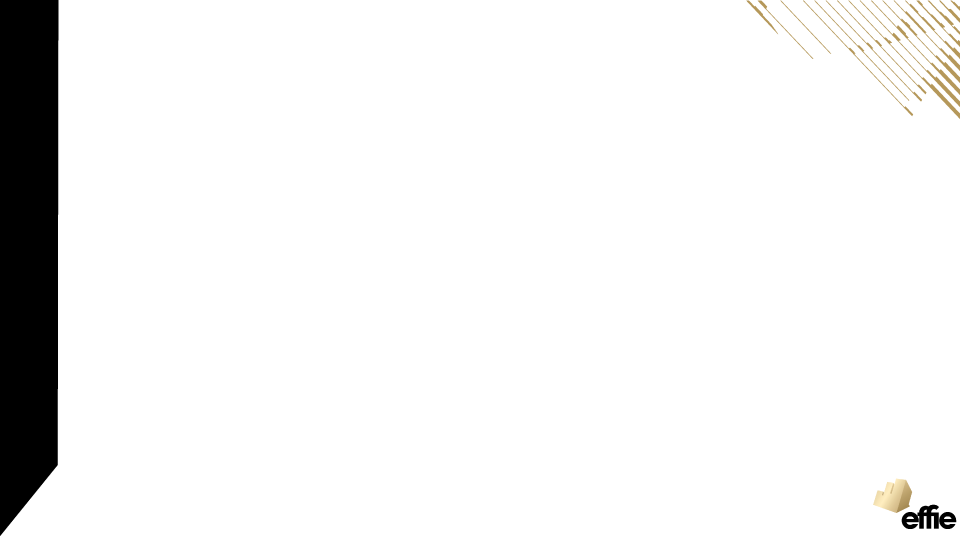 Cuando hayas completado y enviado tu caso, les llegará un documento que lo llamaremos Comprobante de inscripción.

Esto no será la factura real, este documento lo tendrán que enviar a los contactos de Effie Ecuador para que les generen la factura ORIGINAL.

Deberán enviar ese documento a dmartinez@valoraecuador.com o mdefas@valoraecuador.com incluido la siguiente información:
Datos de la empresa
Dirección
Teléfono
Contacto a quien le llegará la factura electrónica original
‘
‘
Comprobante de inscripción
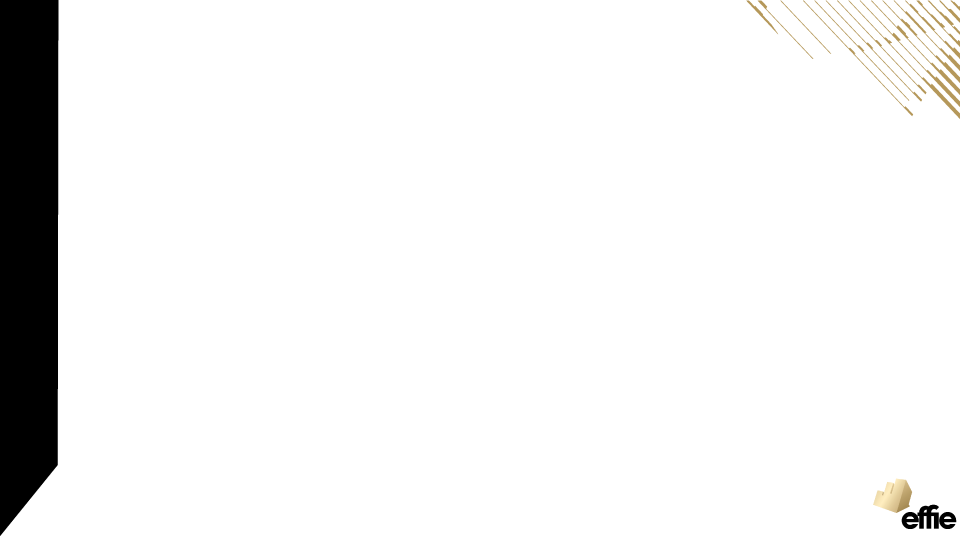 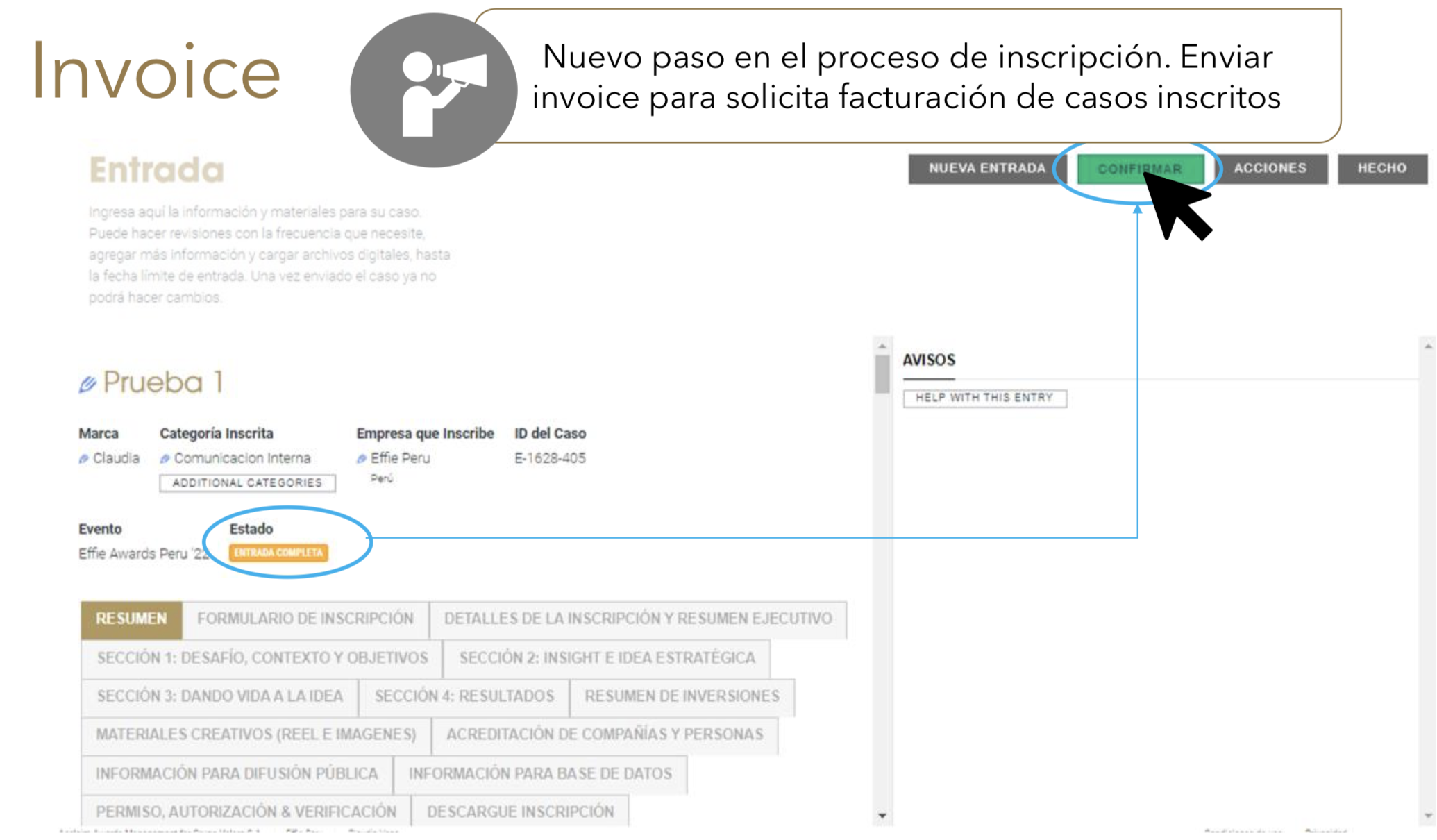 Un paso importante: Enviar el “Comprobante de inscripción” para solicitar la factura original de casos inscritos.
‘
Alimentos empaquetados
v
‘
Effie Awards Ecuador 2022
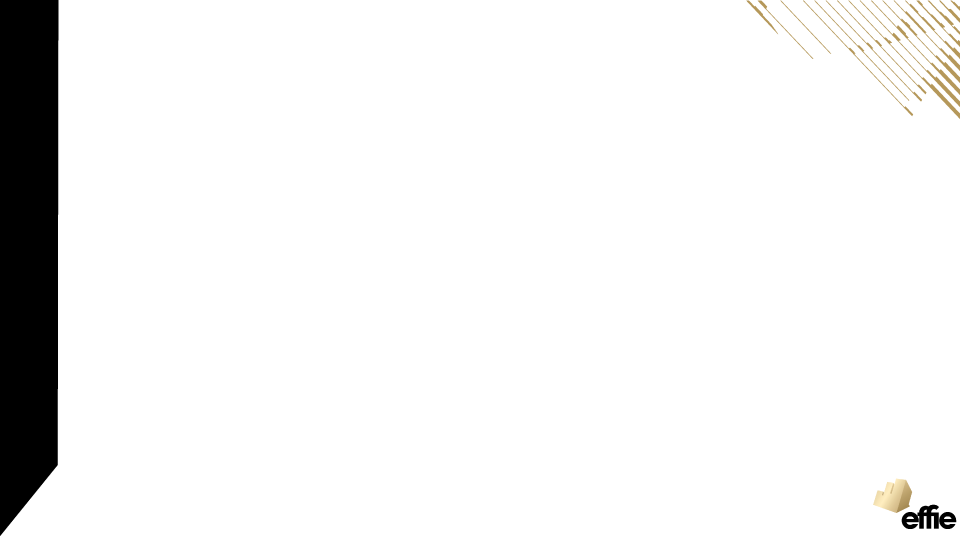 Comprobante de inscripción
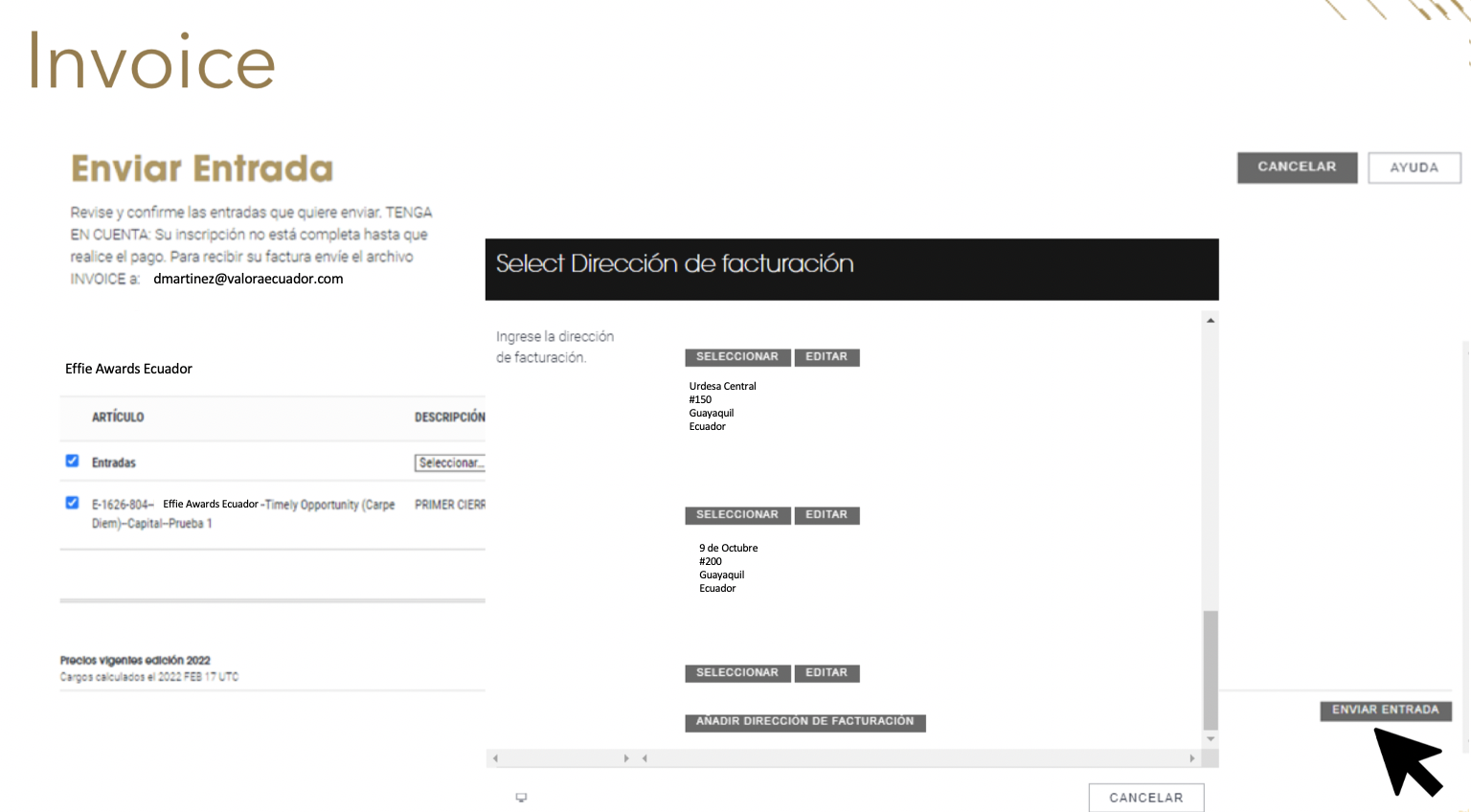 ‘
‘
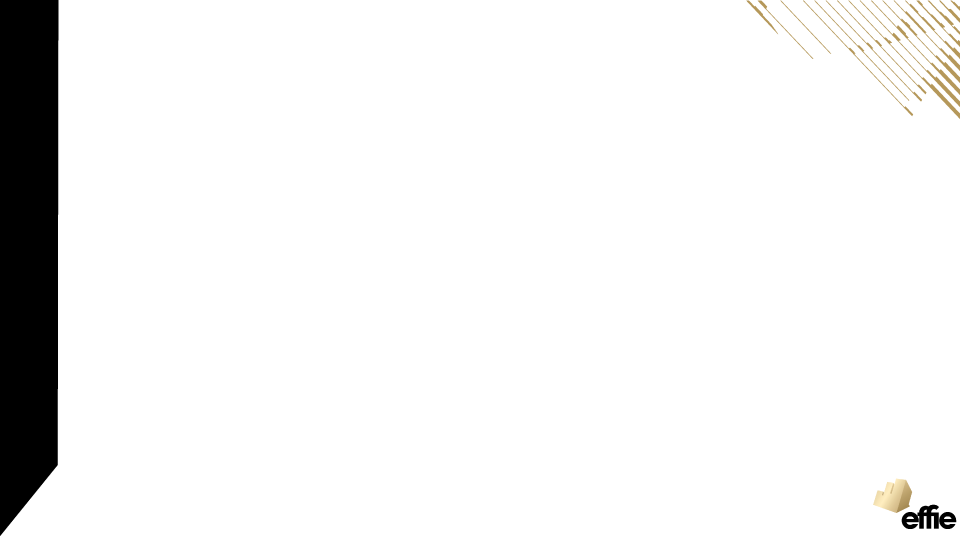 Comprobante de inscripción
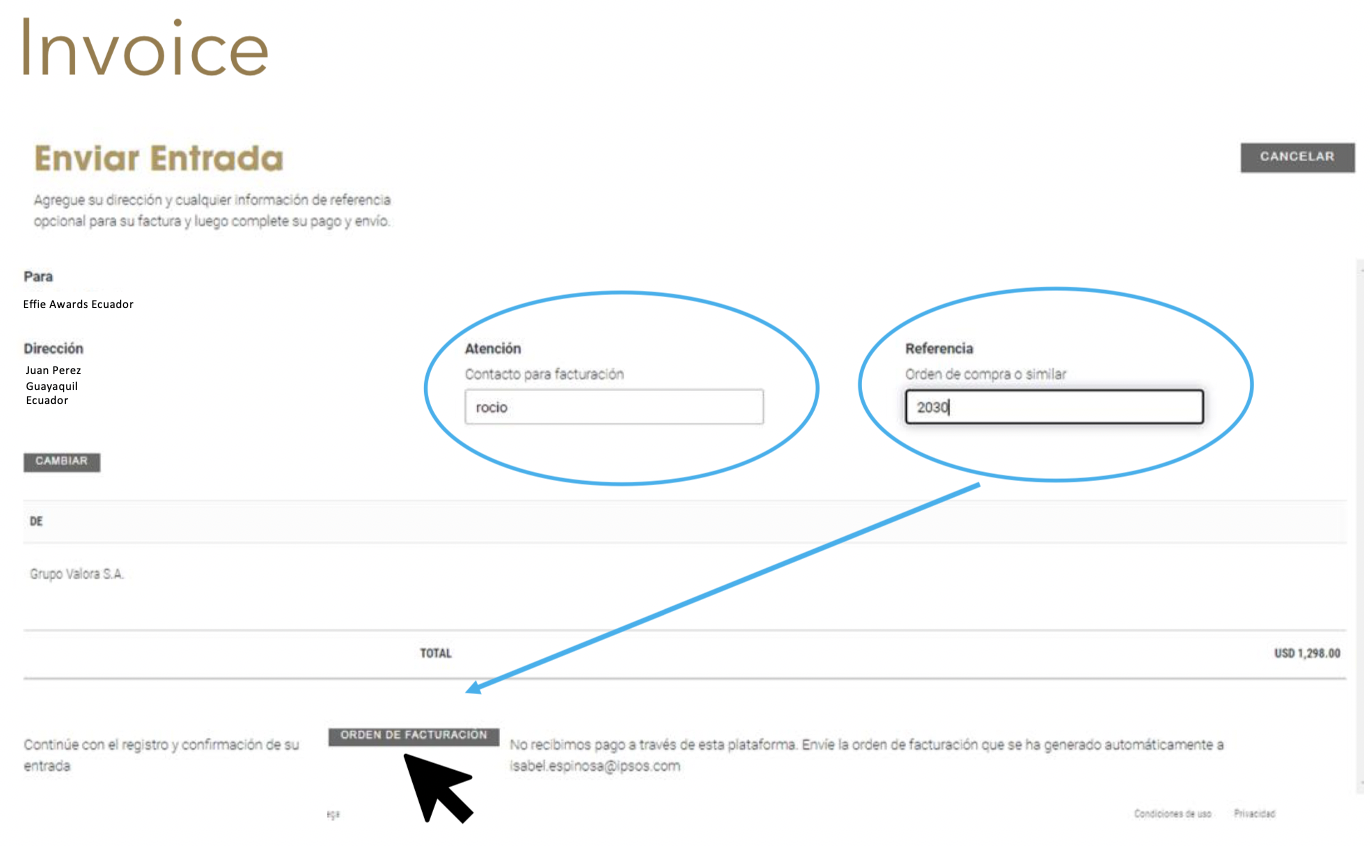 ‘
‘
dmartinez@valoraecuador.com
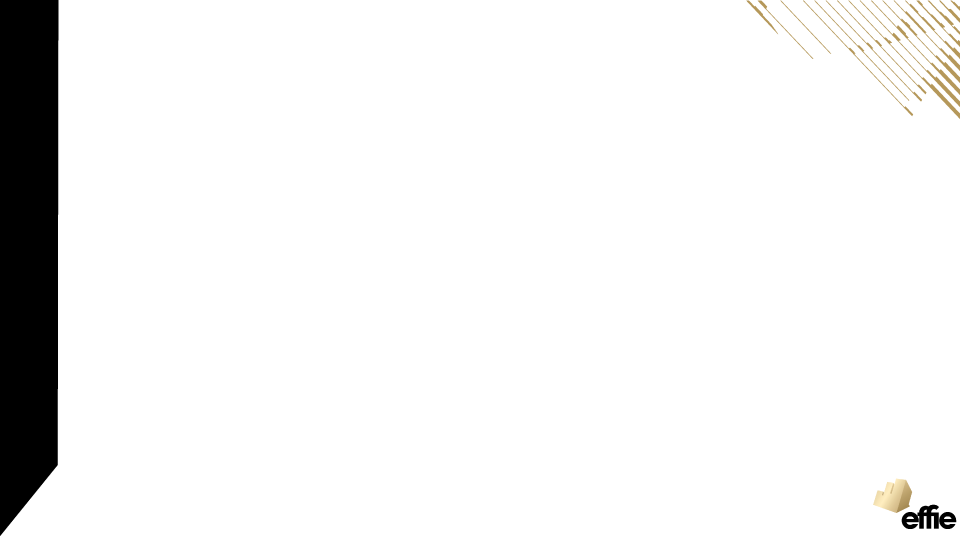 Comprobante de inscripción
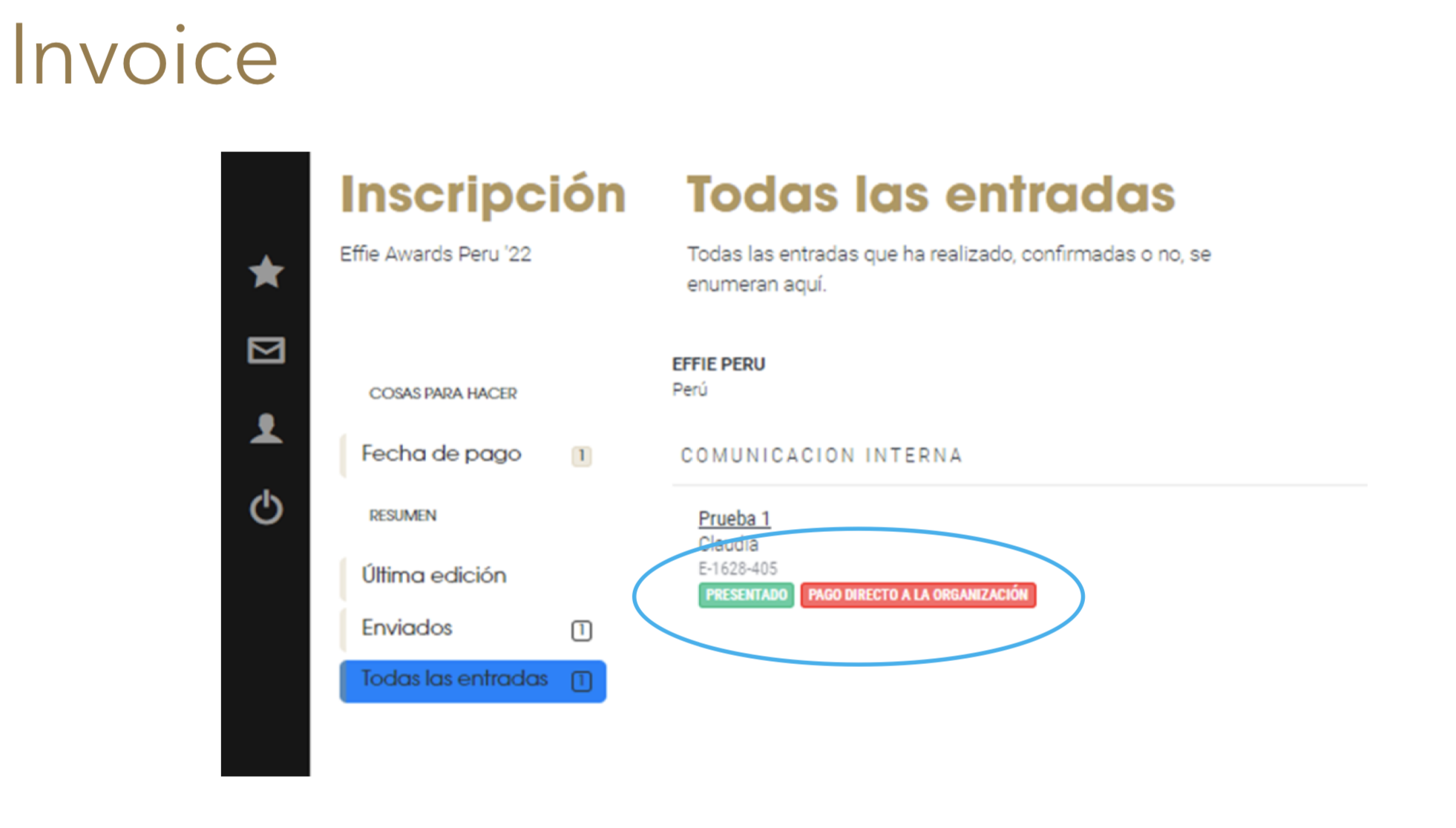 ‘
Effie Ecuador
Effie Awards Ecuador
‘
ENVIADO
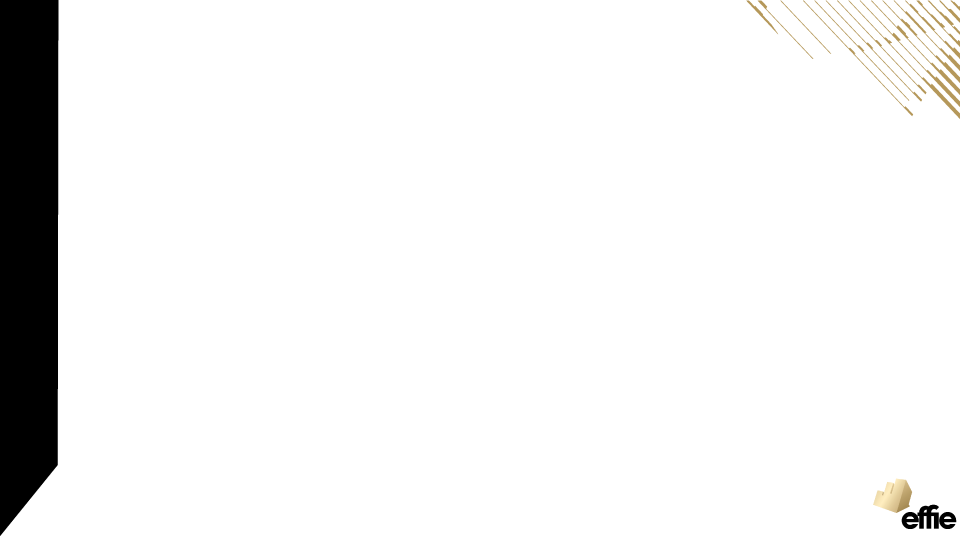 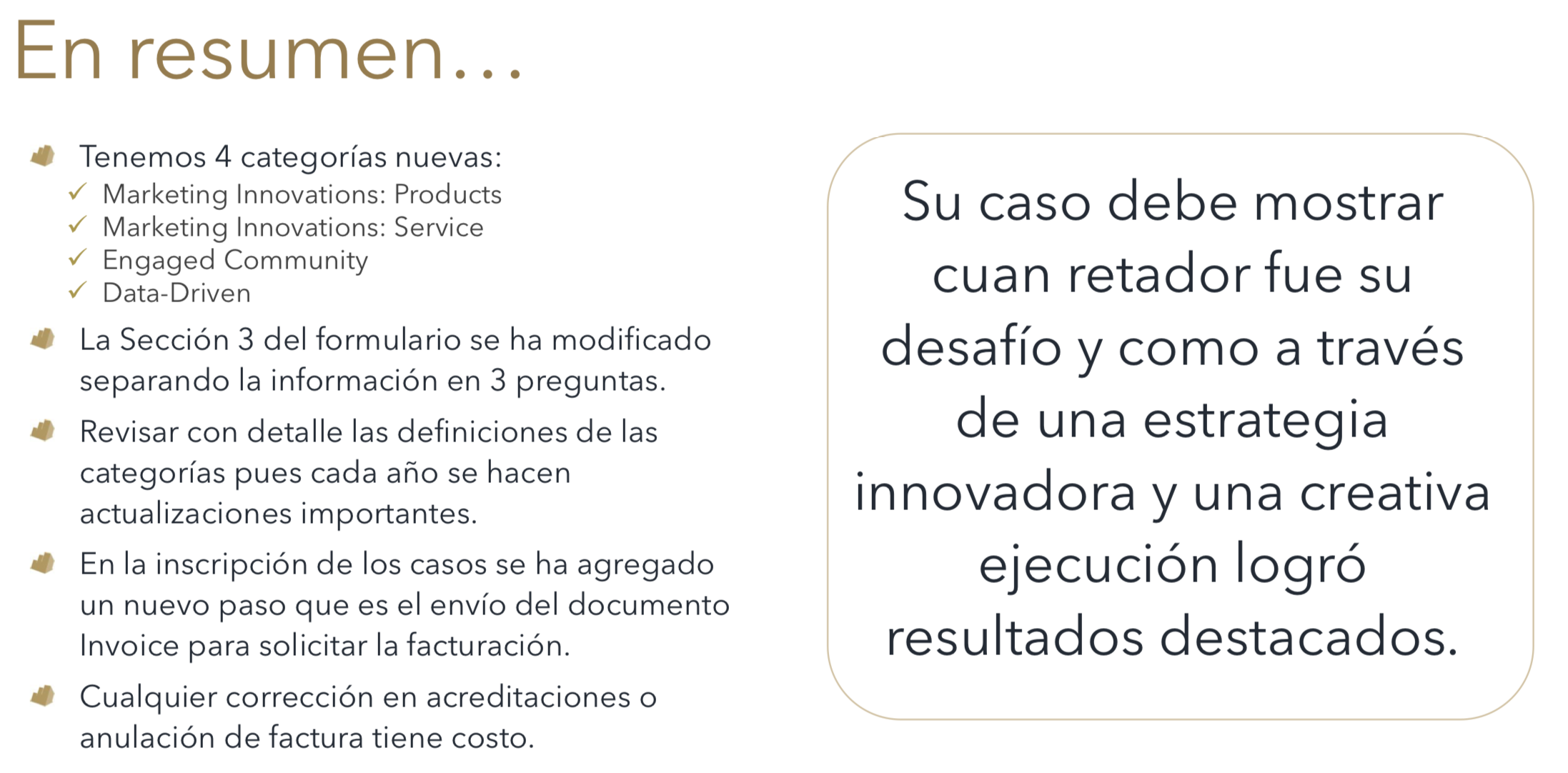 Tenemos 5 categorías nuevas:
Lanzamiento o extensión de linea de productos y servicios
Negocio a Negocio (B2B) 
Performance Marketing 
Redes sociales 
Impacto Positivo Diversidad, Equidad e Inclusión
‘
La Sección 3 del formulario se ha modificado separando la información en 3 preguntas.
‘
Revisar con detalle las definiciones de las categorías pues cada año se hacen actualizaciones importantes.
En la inscripción de los casos se ha agregado un paso importante que es el envío del documento de “Comprobante de inscripción” para solicitar la facturación original.
Cualquier corrección en acreditaciones o anulación de factura contactar a dmartinez@valoraecuador.com
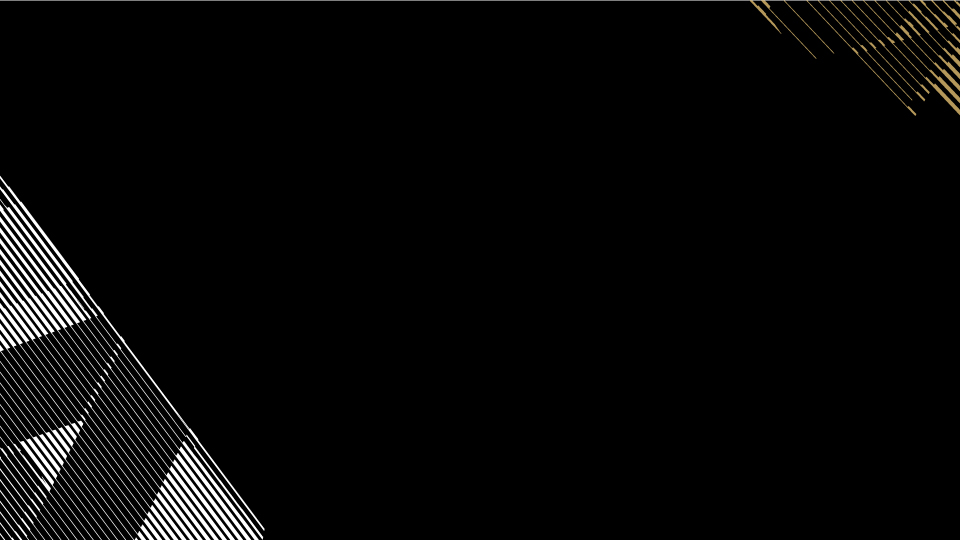 ÉXITOS
Contactos:
 Denisse Martínez 
dmartinez@valoraecuador.com
Facturación:
Monica Defas
mdefas@valoraecuador.com
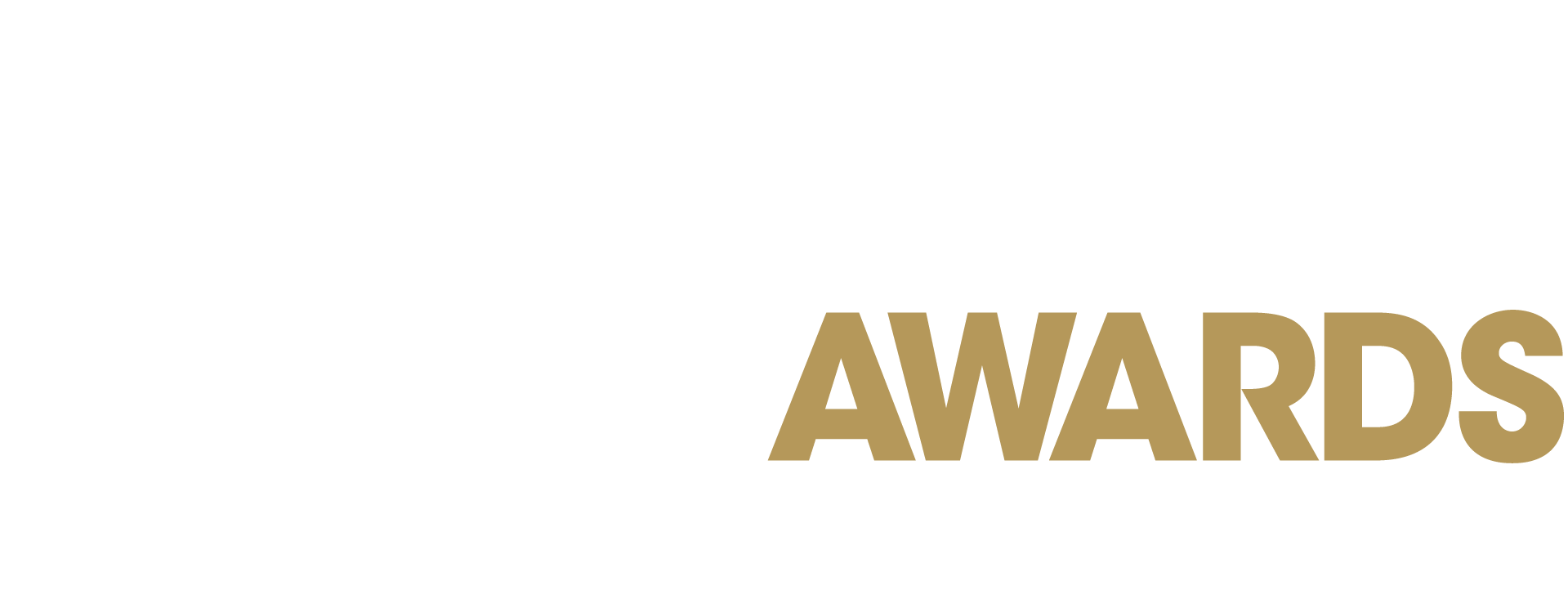